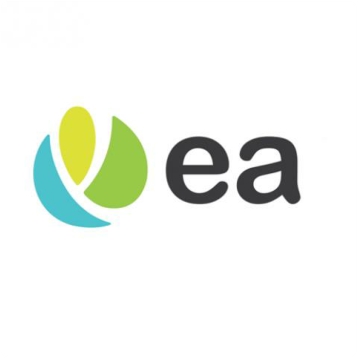 Accredited Youth Work Programmes



Good Relations
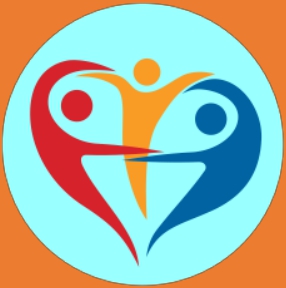 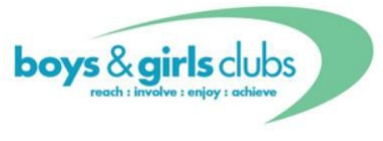 Introductions – Session 1 Learning Outcomes
01

Be aware of programme expectations
02

Learn more about yourself and others
03

Build friendships with others
Set of workshops and activities/ games which are used to help young people learn about a particular topic






Lots of young people do the same programme across NI






Opportunity for young people to show their youth leader and others what they have learned and achieved






Opportunity for young people to get a reward for their hard work e.g., certificates
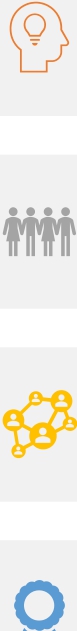 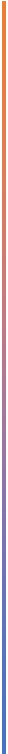 What is an
accredited
programme?
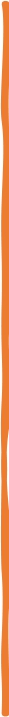 Sessions	10
Our topic: Good Relations
You will learn more about yourself, your group members and your community. You will each receive a workbook for you to show your learning
Learning
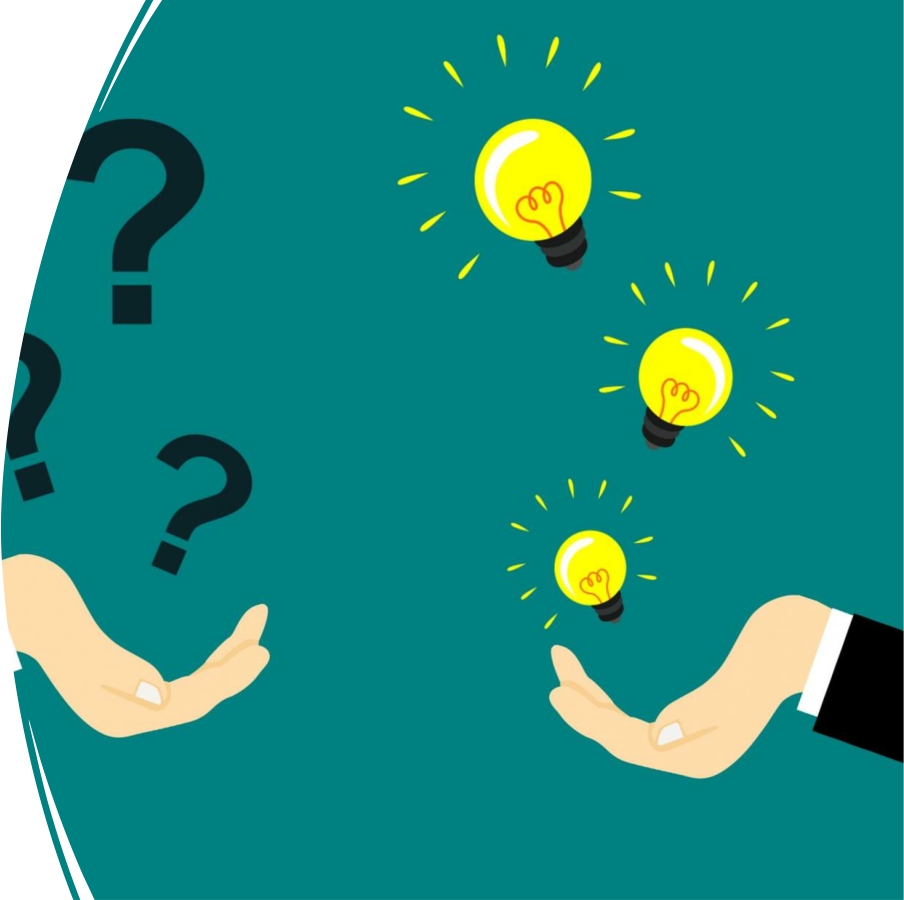 Questions?
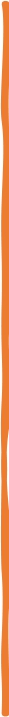 Tell us your name








Do you know why you are called this?


Do you know what your name means?
Getting to know you!
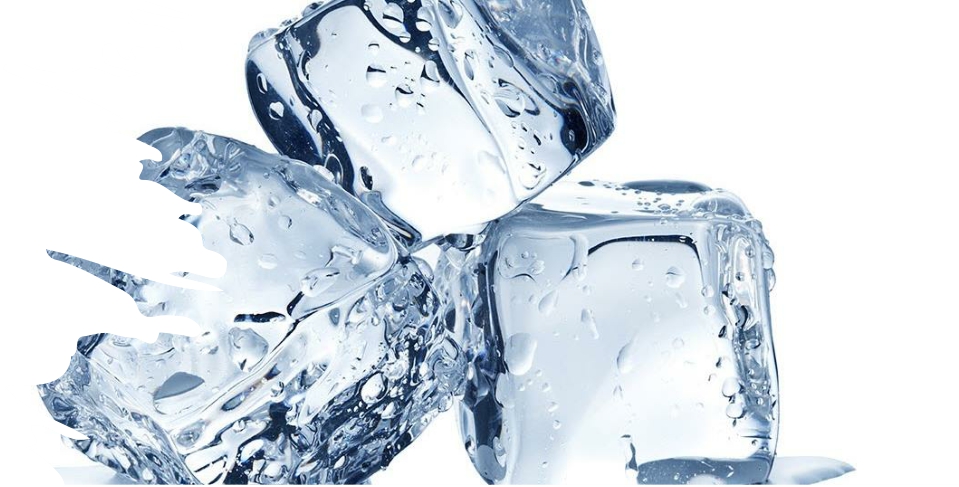 Find Your Partner

•  You are one half of a couple. This might be a famous couple from a movie or book. Or it could be a celebrity couple/ couple we see on TV!

•  This game will only work if you DO NOT tell people the name on their back!

•  You must mingle and ask lots of questions to find out who you might be.

•  You can only answer yes or no to questions.

•  If you’ve found your partner, stand beside them and get to know three things about them (that you didn’t already know)!
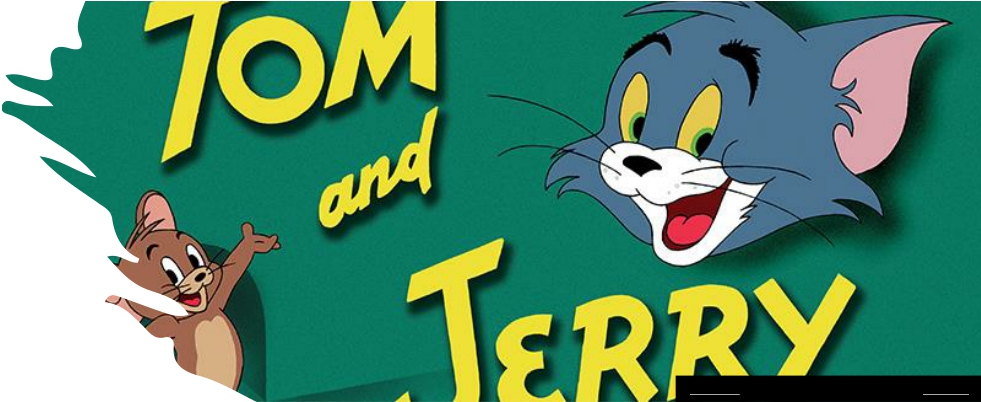 This Photo by Unknown Author is licensed under CC BY-ND
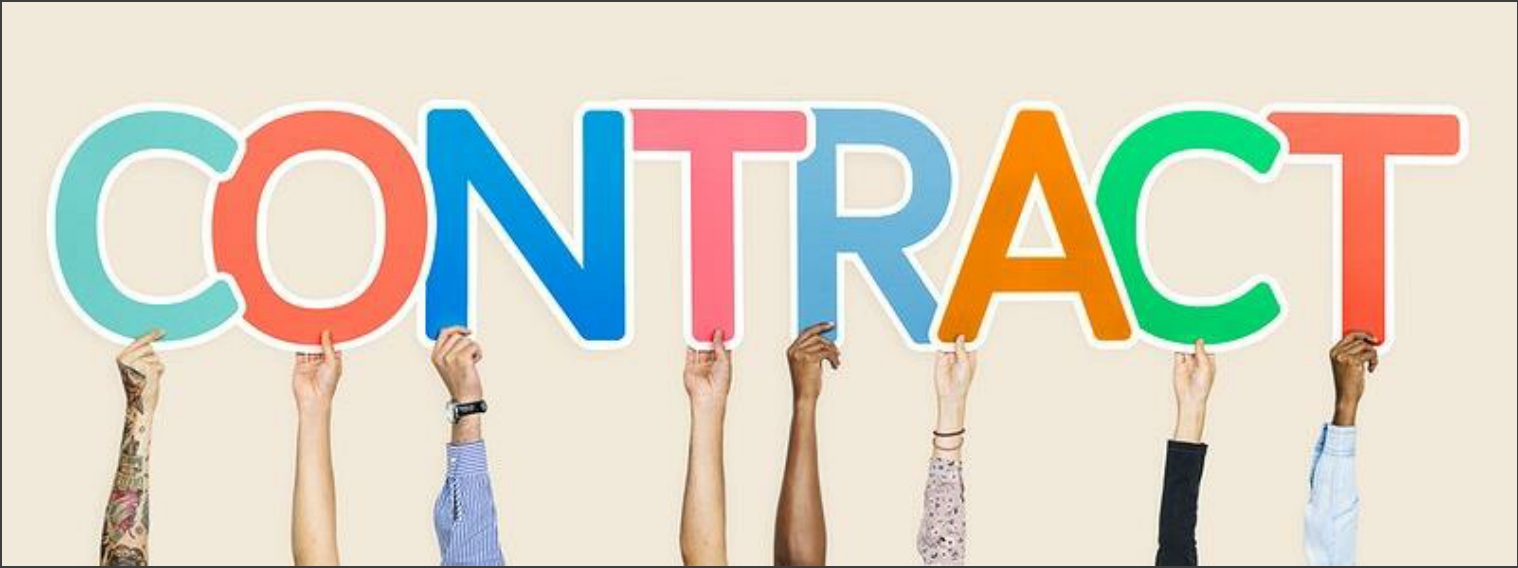 •  To help ensure a safe and welcoming environment for everyone!
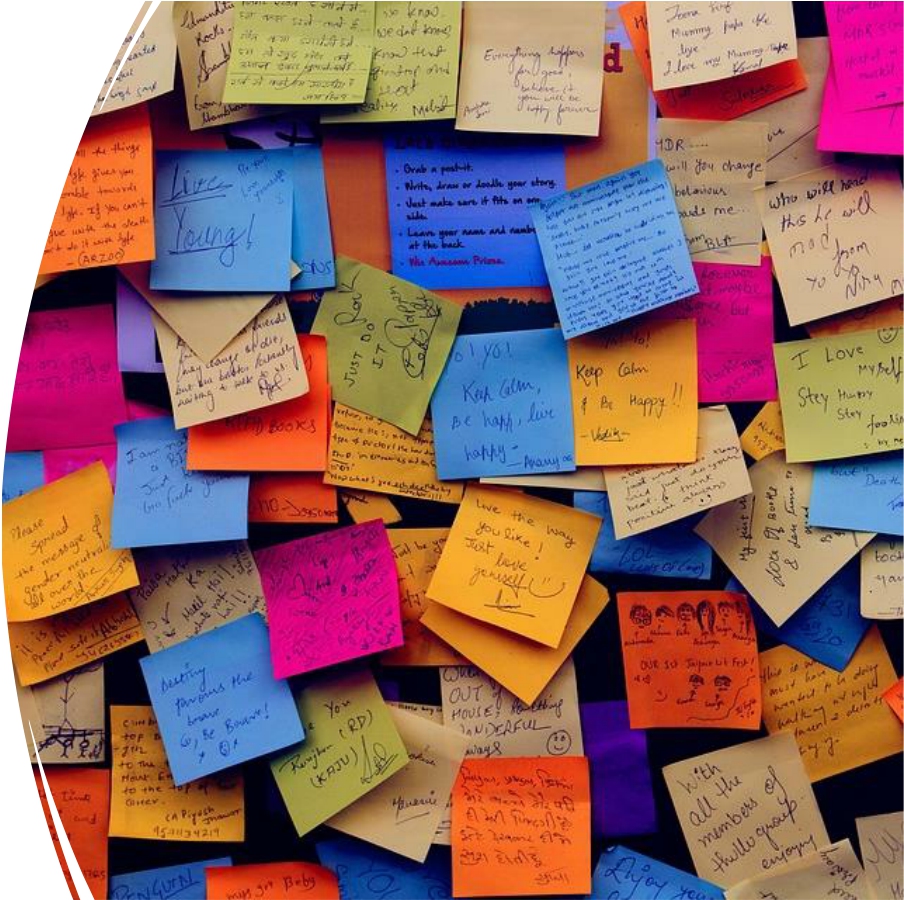 Hopes and Fears for the programme
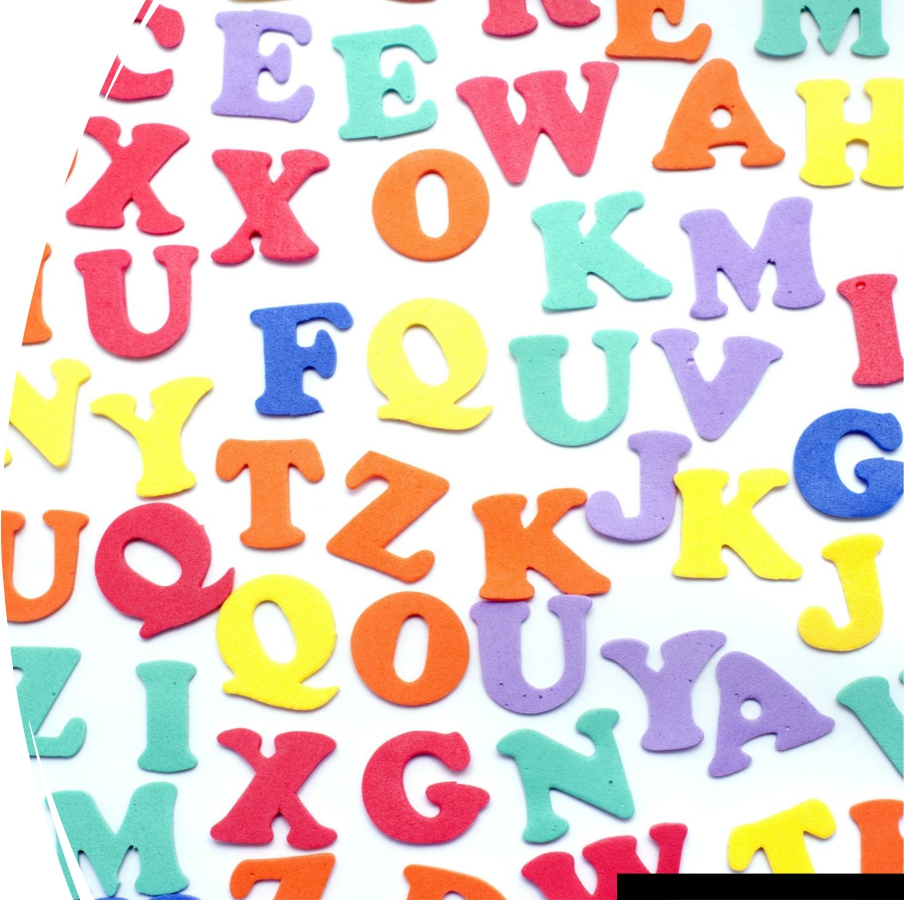 Alphabet
Game






Answer with your feet!
This Photo by Unknown Author is licensed under CC BY
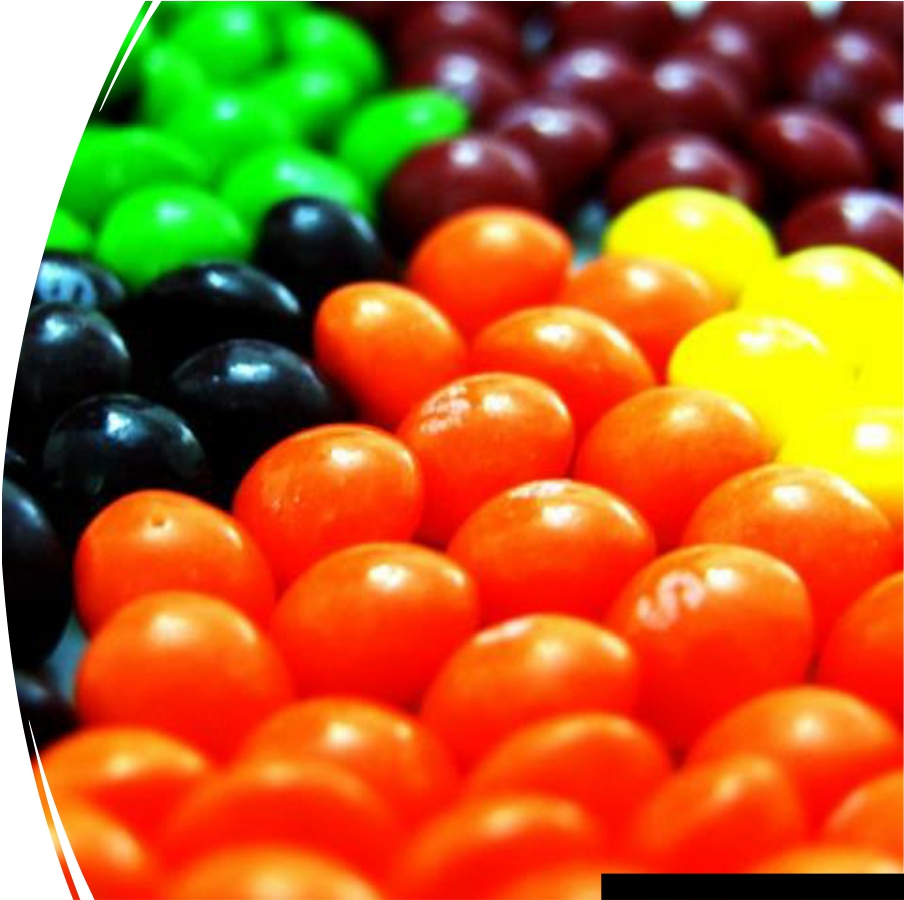 Sweet
Introductions
Pick between one and five sweets from the bag – Don’t eat them yet!
This Photo by Unknown Author is licensed under CC BY-SA
Sweet Introductions – What did you pick?



Best memory

Dream job Favourite place

Biggest talent
Wildcard!
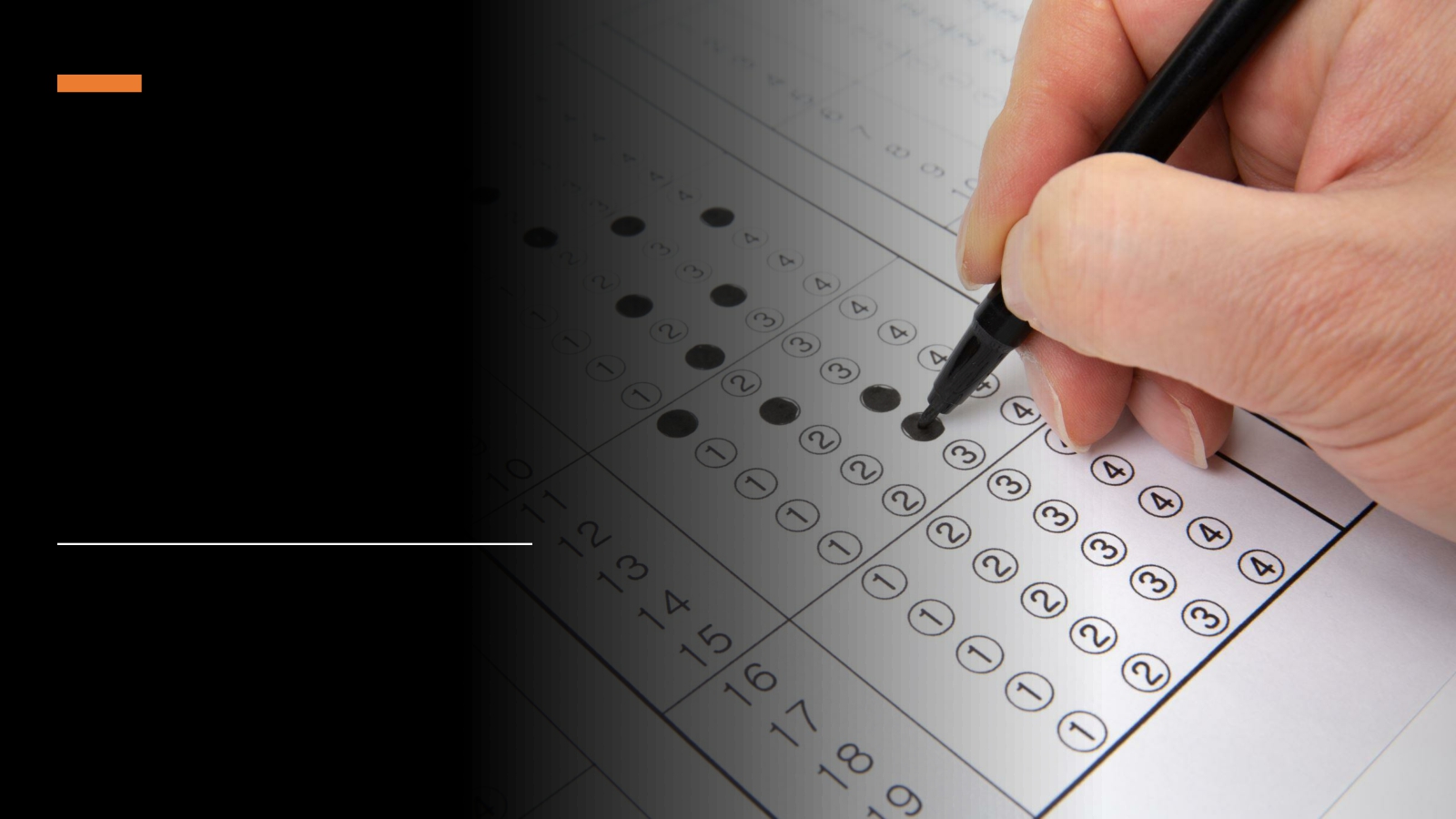 Evaluation
Why Good Relations? – Session 2 Learning Outcomes
01

Explain what is meant by the term ‘good relations’
02

Understand why good relations work is important in NI
03

Be aware of NI population statistics
Session 2














Introduction &
check-ins – 10
mins
What do we mean
by good relations? – 20 mins
Icebreaker – 15
mins
Why is good
relations work important in NI? - Timeline - 30 mins
NI in a classroom –
20 mins
Evaluation/ check-
out– 10 mins
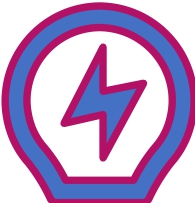 •  Question 1.1




•  Group discussion

•  What do we mean by good relations?
Government, community and individuals will work together to build a united community.
Good relations is about making our communities more shared and safe. A place where people are more accepting of others and embrace and encourage the celebration of different cultures, traditions and beliefs (Together: Building a United Community Strategy).
What is Good Relations?
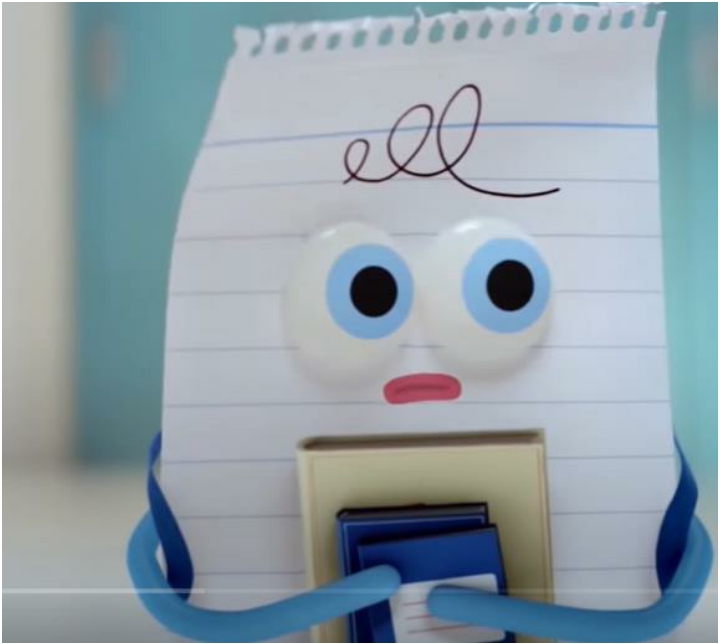 •
Rock, Paper, Scissors. Be Together. Not the Same. – YouTube
Why is Good Relations work important in NI?
Our History – Timeline









•   Long history of conflict in Northern Ireland where tensions are
still high
•   Feelings of hurt and anger
•   Separation and segregation still existent in all areas of life – where we live, where we work, where we go to school, where we shop and where we socialise.
•   “Unfinished business” – people have not yet got what they
want or their needs have not yet been dealt with.
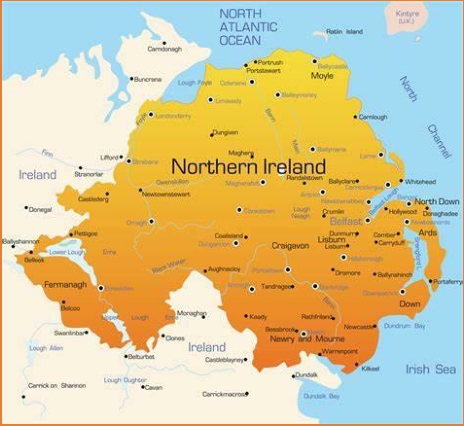 • High levels of respect and shared
understanding
• Better relationships between people of
different backgrounds
• A fairer place to live where everyone is
treated equal
• A place where there is no more:

-Judging others
-Hatred -Unfriendliness
-Bullying
What we hope to achieve
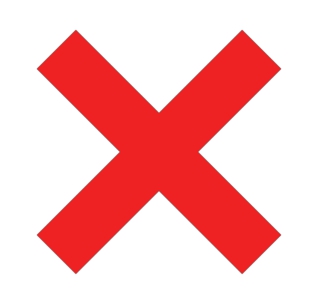 NI in a classroom


If NI were a classroom of pupils, how many would consider themselves to be:
-Protestant -Catholic
-Other (no religion/ different religion)?


How many would consider themselves to be:
-British
-Irish -Northern Irish
-Other?


Does the population of your community reflect NI as a whole?
Northern Ireland (NISRA Statistical Bulletin, 2021) Population of 1.9 million (2020)

48% - Protestant 45% - Catholic 6% - No religion
1% - Other religion


98% - White 2% - Black


40% - British 25% - Irish
21% - Northern Irish 14% - Other
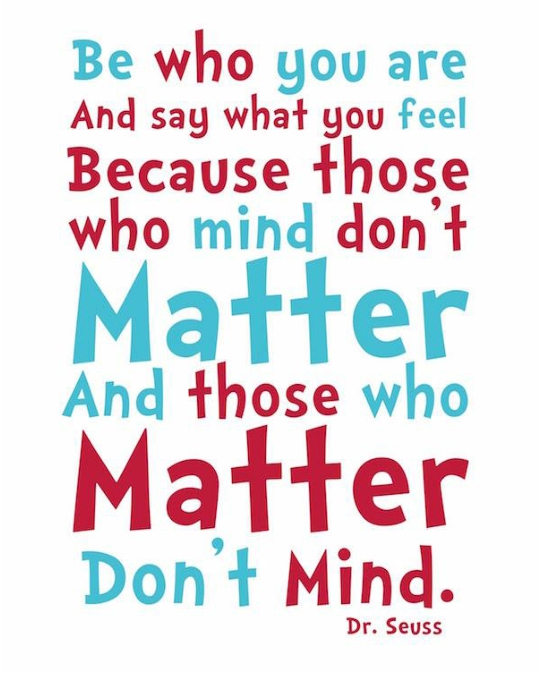 Evaluation/ Check out

Preparation for Day 2

Bring something that represents you/ something that’s very important to
you!
You will show this to the group on Day 2.
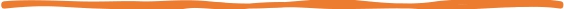 All about me! – Session 3 Learning outcomes
01

Understand what is meant by the term ‘identity’
02

Explore our own identity and what’s important to us
03

Understand that our identity is influenced by lots of different factors
Session 3













Introduction &
check-ins – 10
mins
What is
identity? – 15
mins
Show and Tell–
30 mins
All Change game – 15 mins
What influences
our identity?–
20 mins
Identity
showcase! – 60-
90 mins
Check out/ Evaluation – 10
mins
My identity – 30
mins
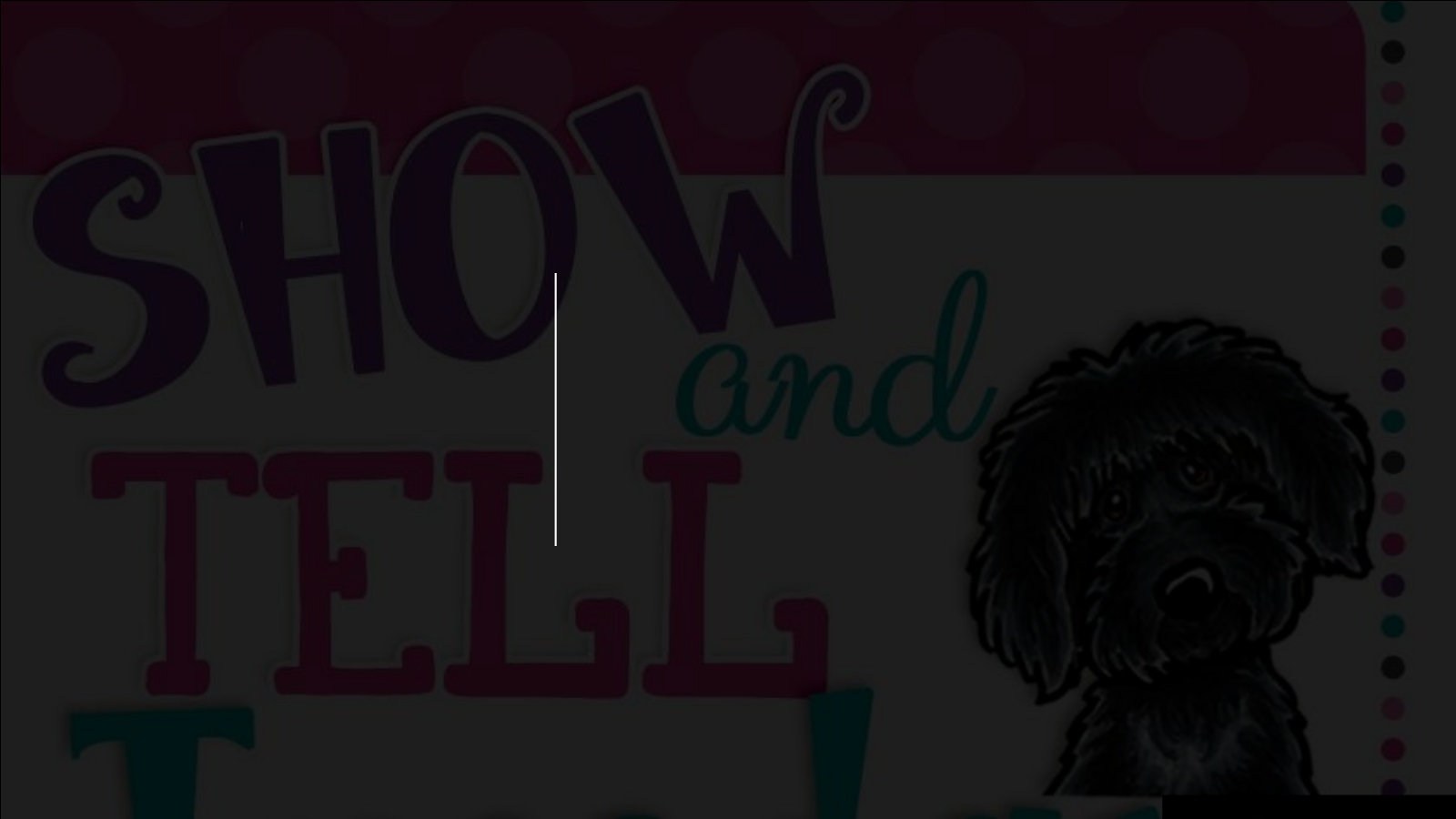 Something
that’s
important to
me is…
• Time to share that something special that is very
important to you!


























This Photo by Unknown Author is licensed under CC BY-NC-ND
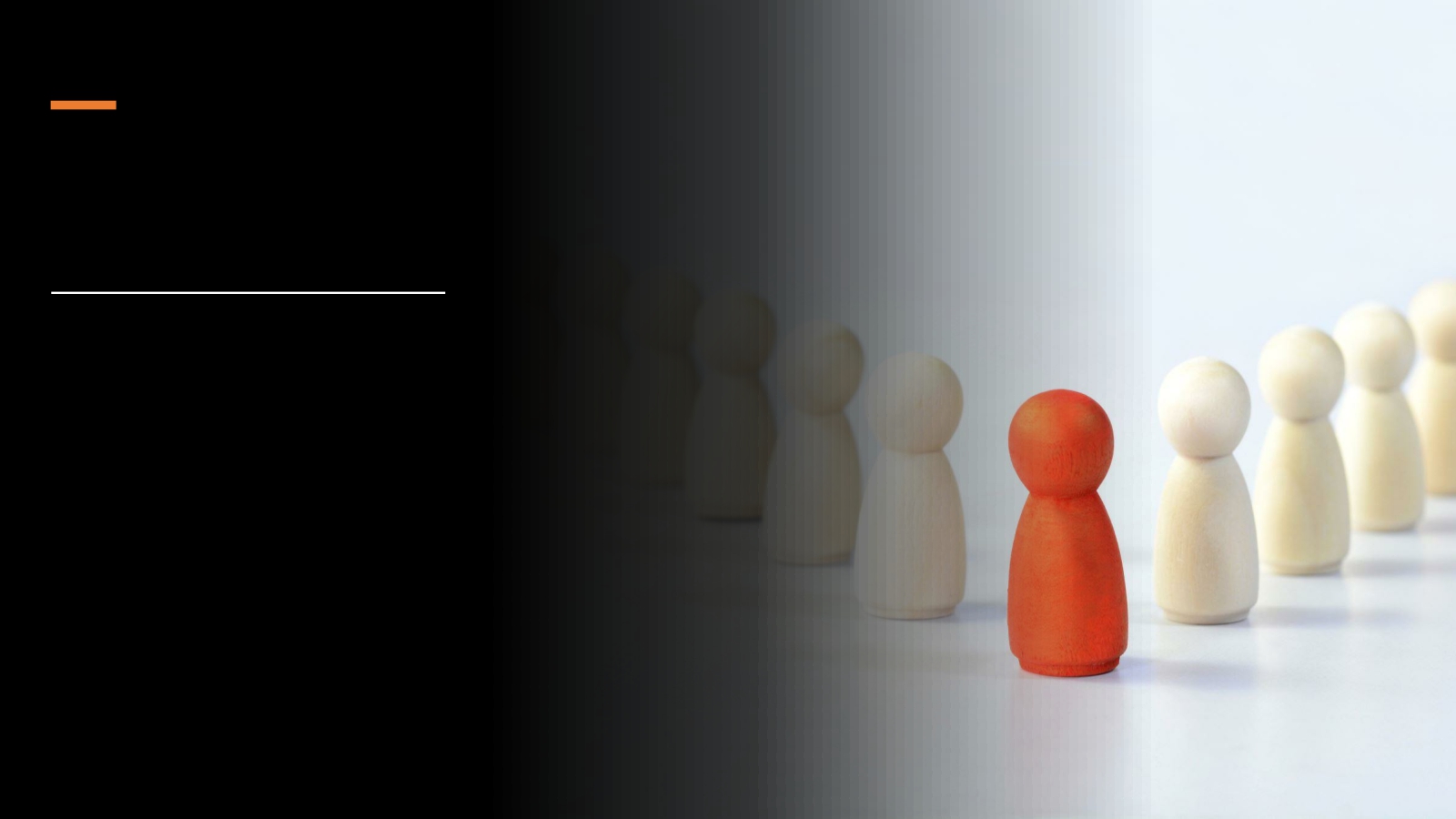 All change game



Everyone sit in a circle with one person standing in the middle.

The person standing in the middle must think of something that is part of their identity e.g. All Change if you are from County Antrim.

All those who fit this description must change seats quickly.

The person who asked the question tries to claim a seat.

You cannot swap seats with someone sitting next to you or return to your own seat.

The last person standing then must introduce something that is part of his or her own identity.
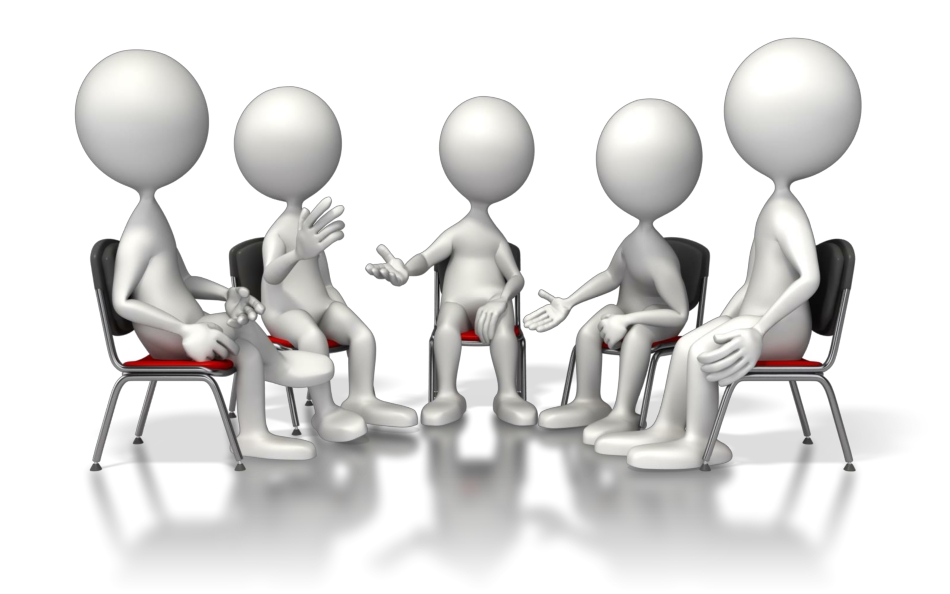 Group Discussion – What is Identity?
Identity



Identity is all the things that make you: YOU!



It’s not just one thing, but many different things that are mixed together. Identity is all the things that make you unique.

There is no one else quite like you!



•  My Identity Shield - On the numbered sections on the shield write/ draw:

•  1 – How you see yourself

•  2 – How others see you

•  3 – How you see your future

•  4 – Your hopes and fears

•  5 – Design a logo that represents you

•  6 – Write a motto that sums up your life
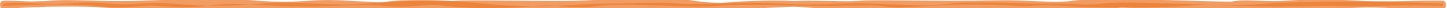 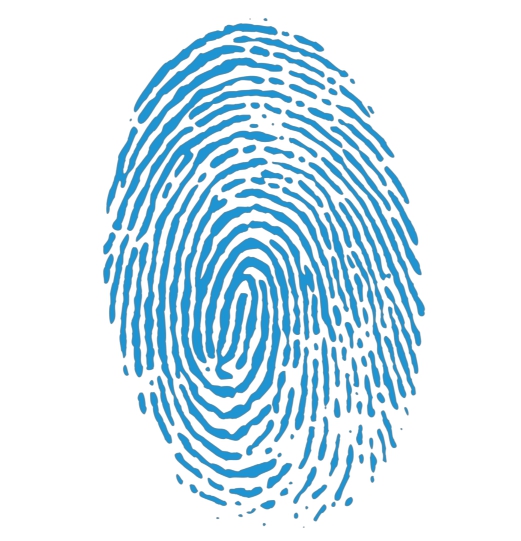 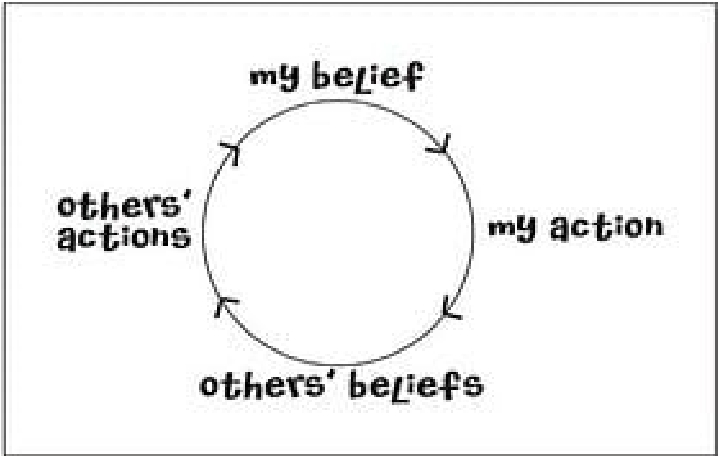 Your identity changes over time. It is influenced by things like:
• Where you live
• What you watch on TV/ social
media
• What you learn in school

• Your family’s beliefs

• Your friend’s beliefs

• Your life experiences
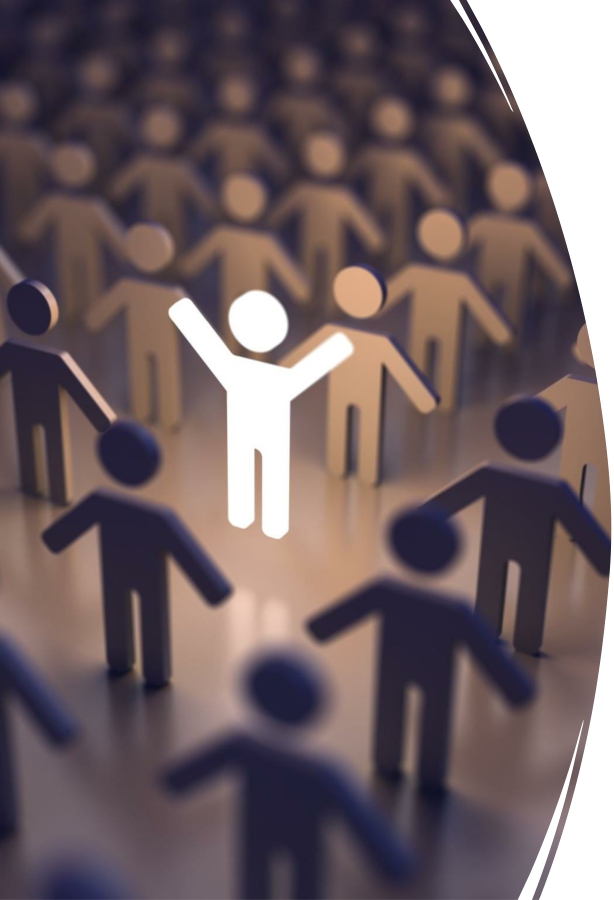 Why is having a strong identity so important?




• More confident about who we are and what we believe
in

• More happy with ourselves

• Able to develop better friendships/ relationships

• We are being true to ourselves

• We do what we believe is right

• We become the person we want to be



• Be proud to be you!
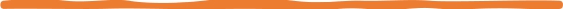 Identity showcase
Show us a part of your identity – an interest/ hobby/ story about growing up!
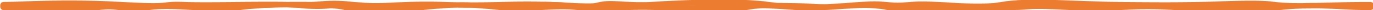 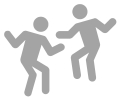 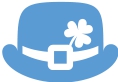 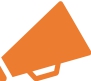 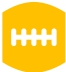 Cheerleading	Irish dancing	Football	Irish Language
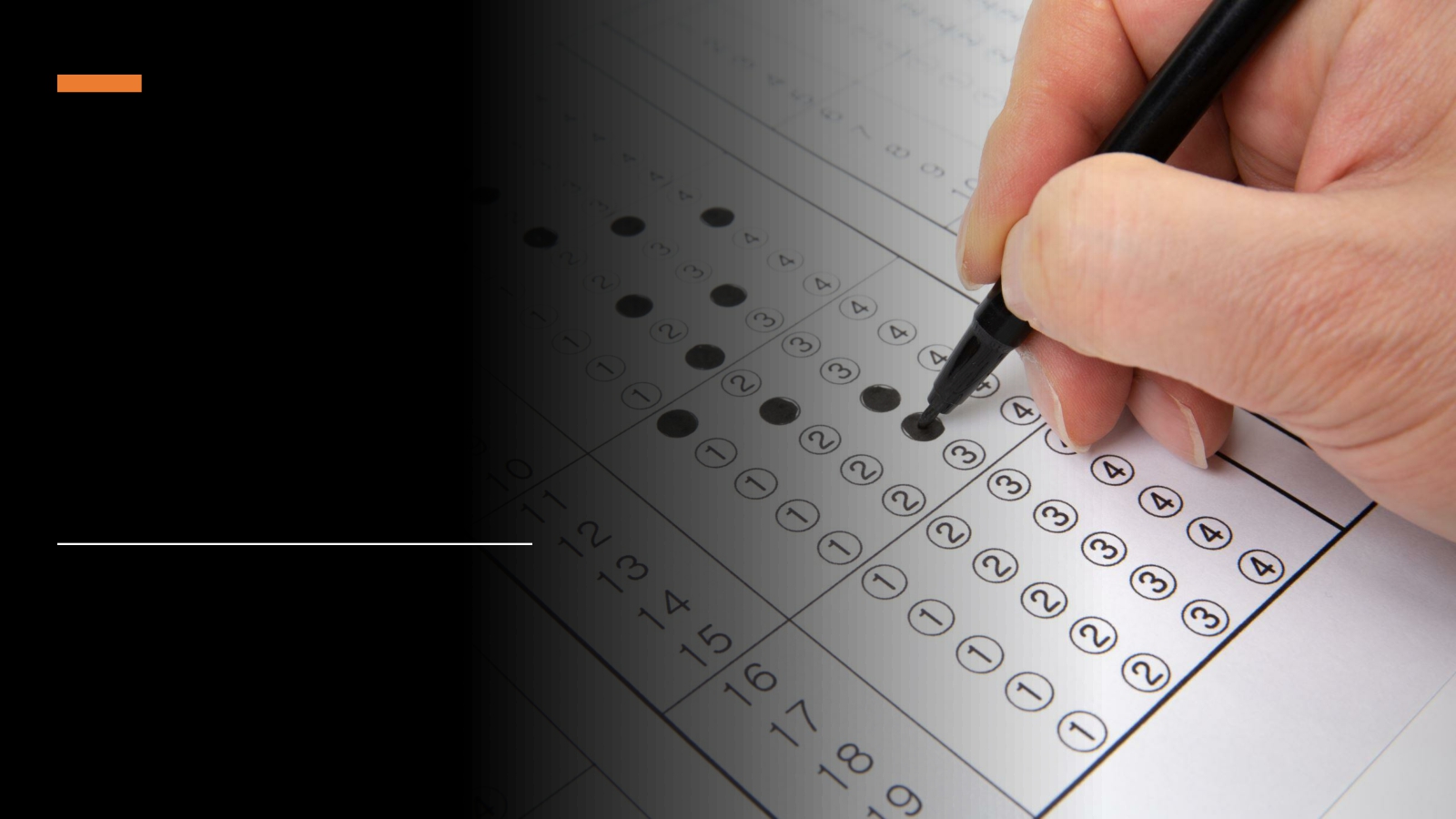 Evaluation
My Community - Session 4 Learning Outcomes
01

Understand importance of community
02

Be motivated and able
to maximize assets and opportunities available in the community
03

Understand how our community impacts us as individuals
Session 4














Introduction &
check-ins – 10
mins
What is
community? – 5
mins
Community
Mapping – 60-90
mins
Icebreaker – 15
mins
Exploring impact
of community –
20 mins
Evaluation/
check out – 10
mins
My stickman –
30 mins
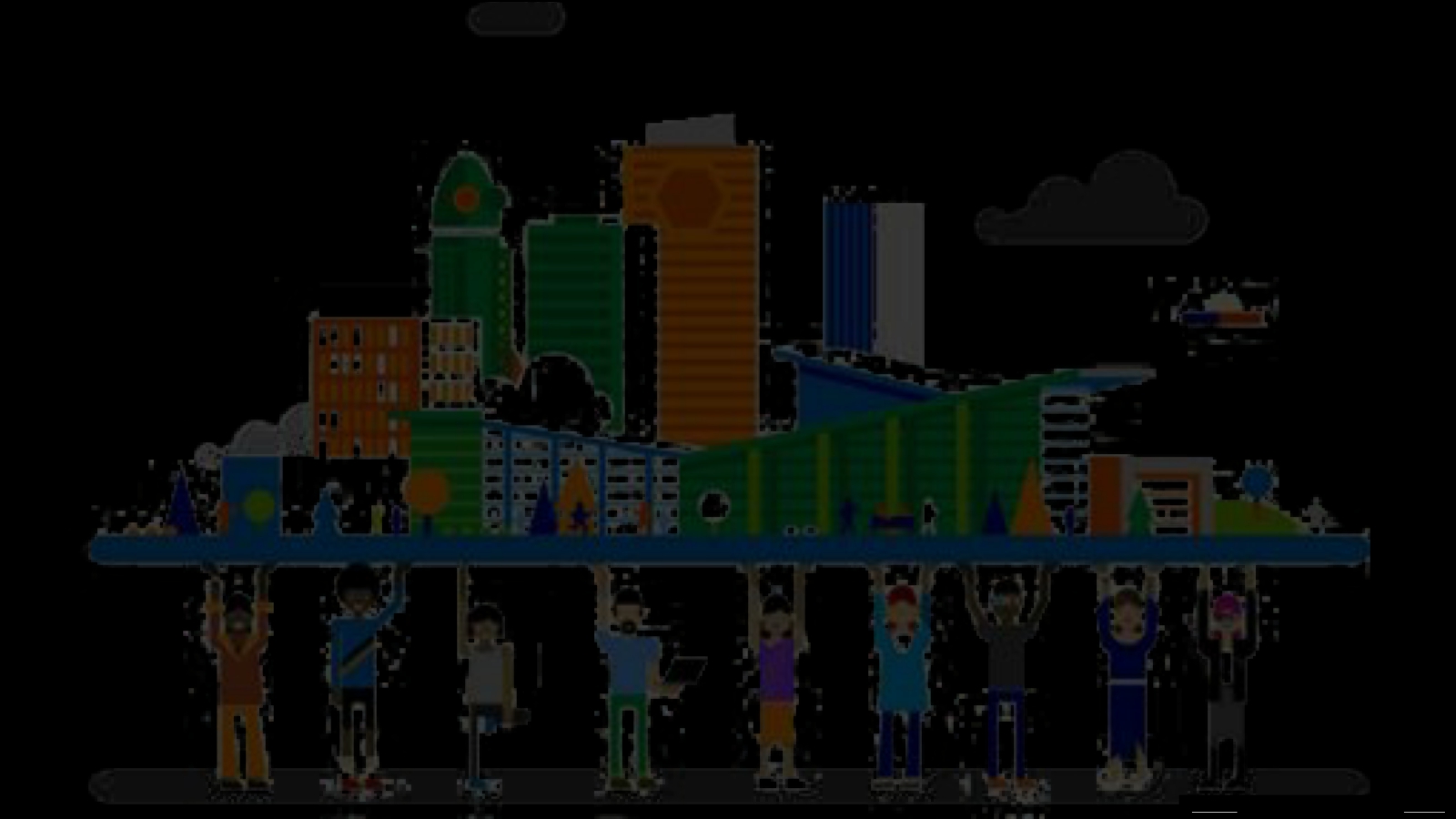 What is community?

A group of people living in the same place or having a particular
characteristic in common.














This Photo by Unknown Author is licensed under CC BY-NC
Before we begin, think about:
• The neighbourhood we want to focus on – what
streets/ area will be visit
• Resources in the area:
- Places/ spaces/ buildings (libraries, shops, community halls, churches, youth clubs, schools, parks etc.)
-  People (community groups, people with influence,
skills or talents, sports teams etc.)
Look out for:
• Opportunities to socialise
• Opportunities to get to know others with different
backgrounds
• Places which are only used by one side of the
community
• Significant memories/ events/ flags/ symbols

• Places where you feel safe/ unsafe
Session 4 – Community Mapping
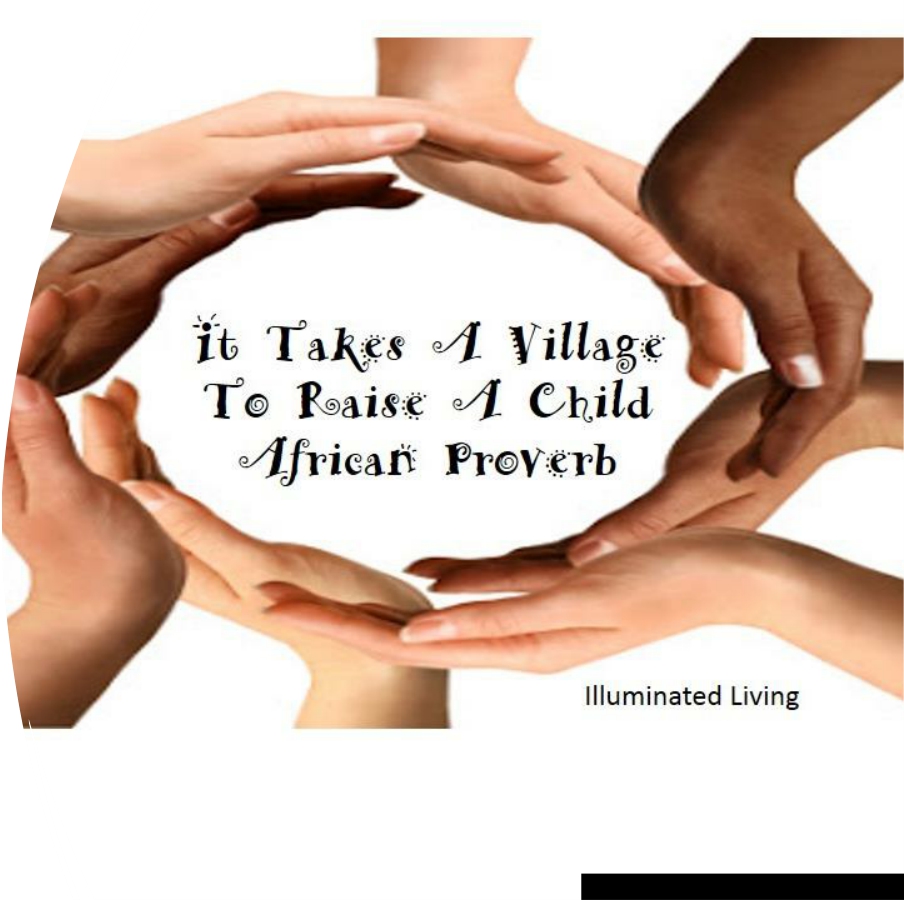 My community and me




The community we live in will have an impact on what we do, what we say, what we think, how we feel, what we believe in and who we will become.
This Photo by Unknown Author is licensed under CC BY-NC-ND
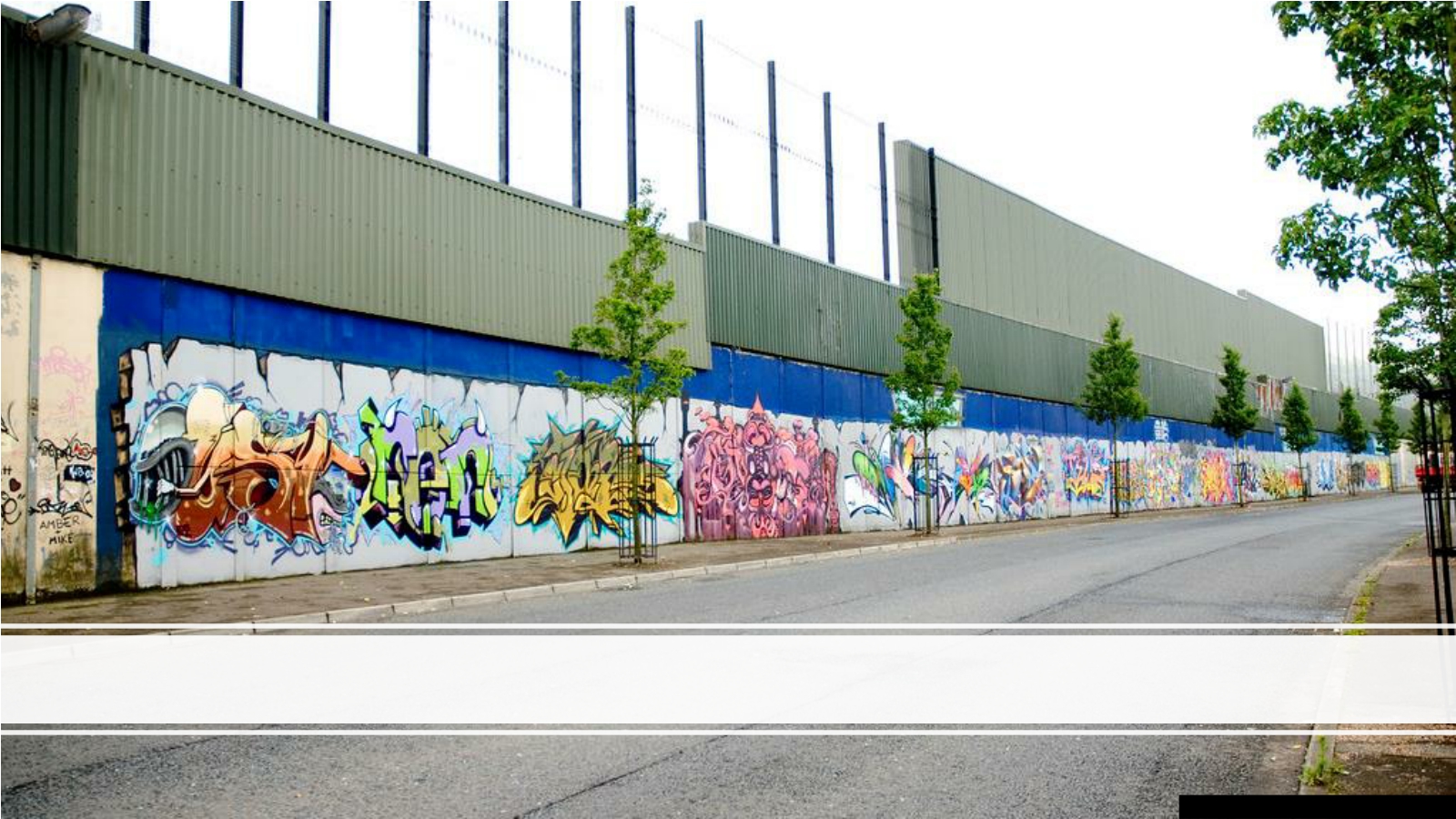 Optional exercise – Mural Tour
This Photo by Unknown Author is licensed under CC BY-NC
What are we thinking?
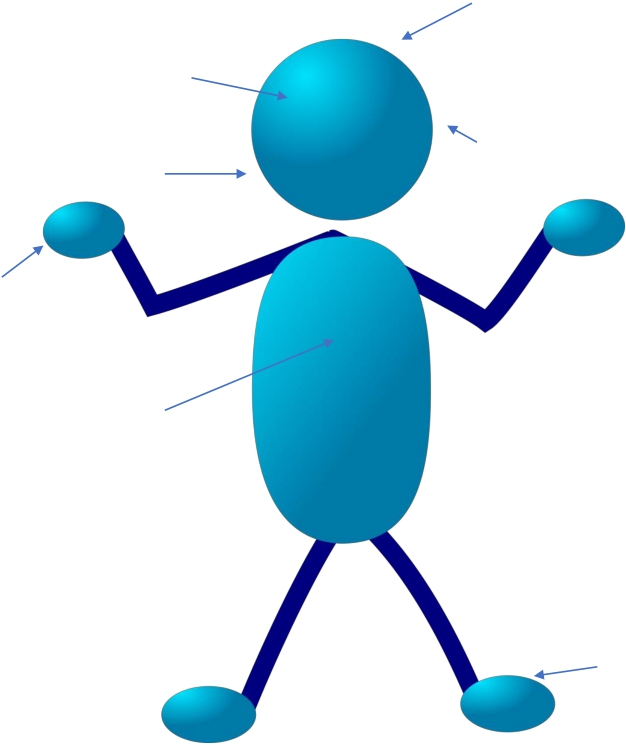 What are we seeing?
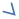 What are we hearing?
What are we saying?
What are our hands doing?
What are we feeling?
Where are our feet walking/ not walking?
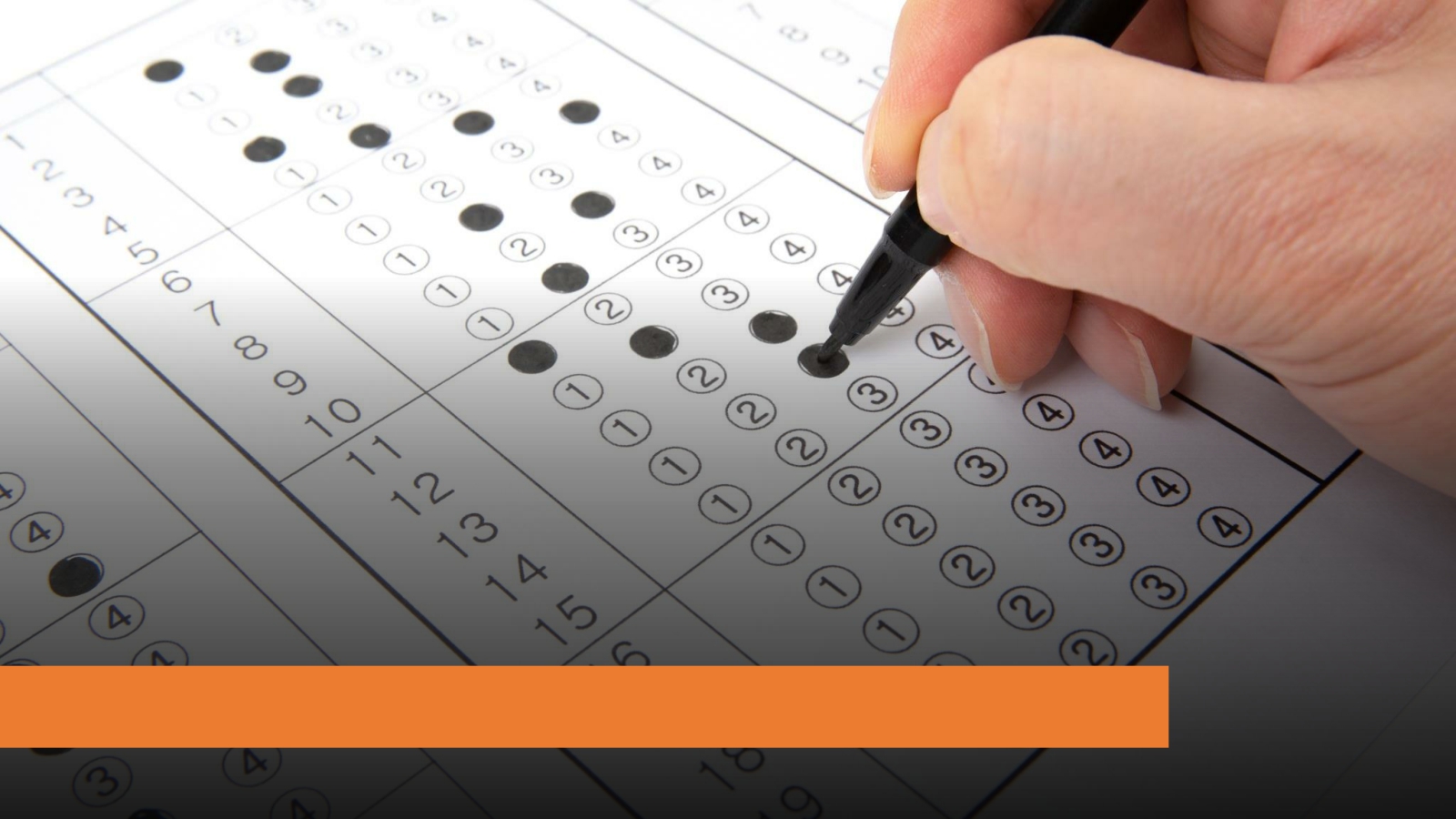 Evaluation
Symbols, flags, and traditions – Session 5 Learning Outcomes
01

Understand symbols and flags in our community
02

Be more aware of traditions and celebrations in our community
03

Understand the need for safer and more together community
Session 5
Flags and
symbols we see
in NI – 90 mins
Introduction –
10 mins
Icebreaker –
15mins
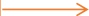 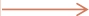 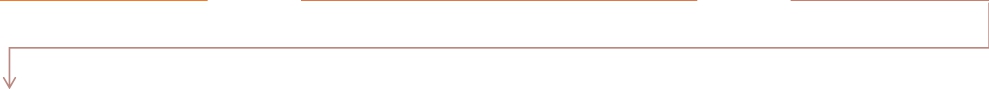 Design your
own flag – 30
mins
Evaluation and
check-out - 10
mins
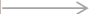 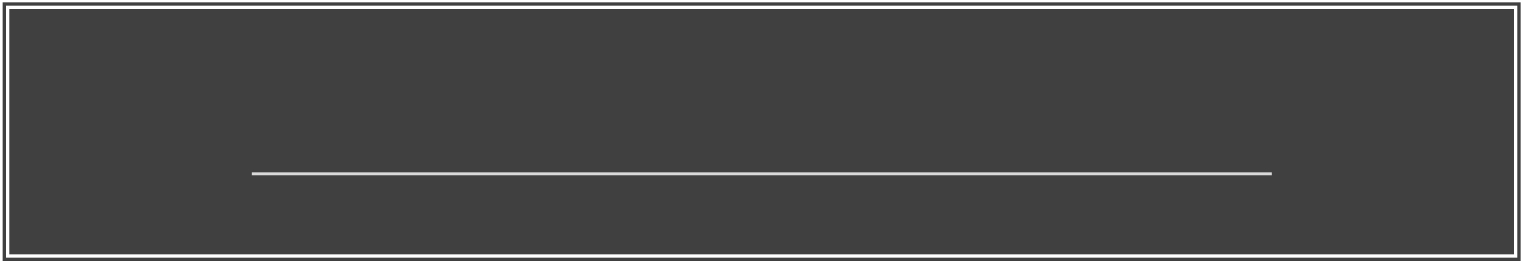 Flags we see in NI

































This Photo by Unknown Author is licensed under CC BY-SA
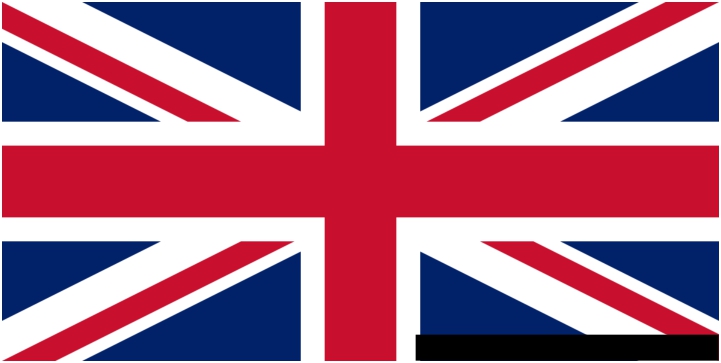 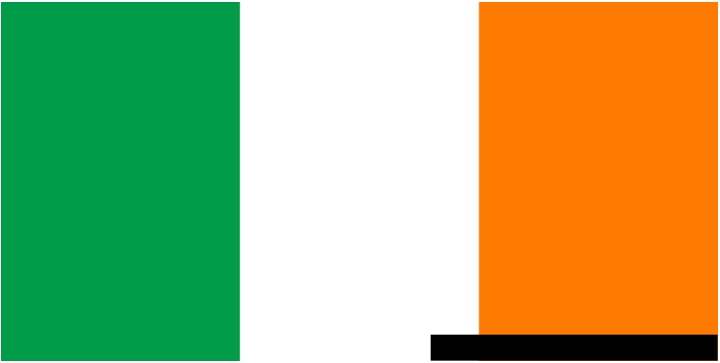 This Photo by Unknown Author is licensed under CC BY
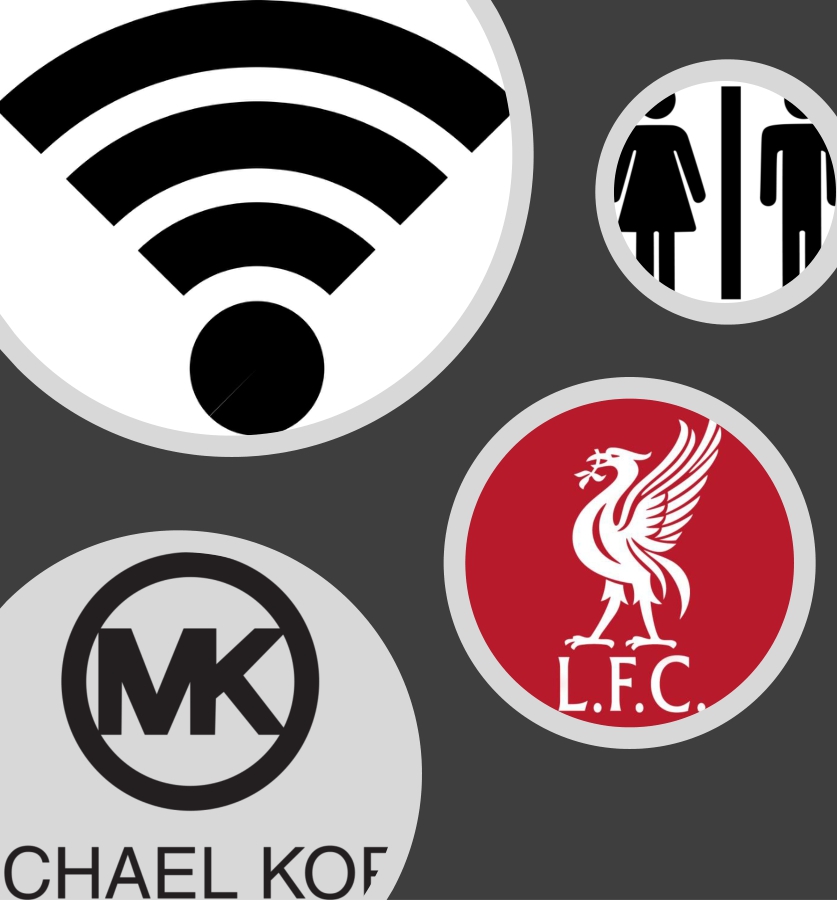 Symbols




•  Defining what a ‘symbol’ is can be quite
difficult – yet we use symbols every day.

•  Symbols are usually pictures or shapes
which represent an idea or a value.

•  We use symbols to communicate ideas
without words.

•  Without us, symbols would just be simple
shapes and colours.
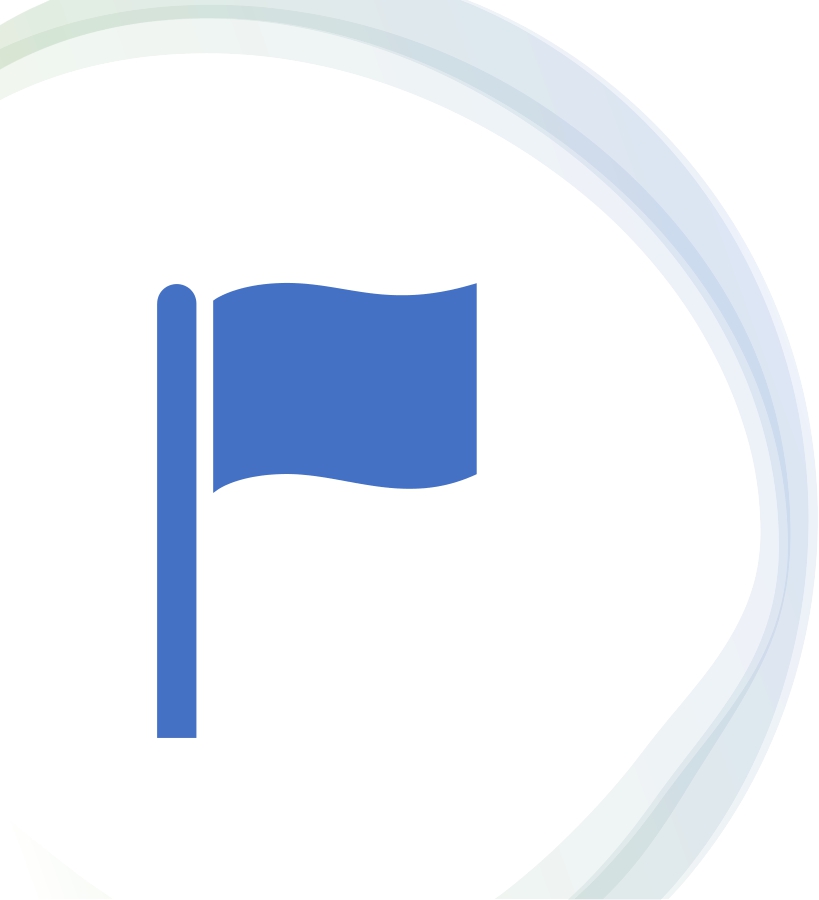 Design your own flag or symbol for NI
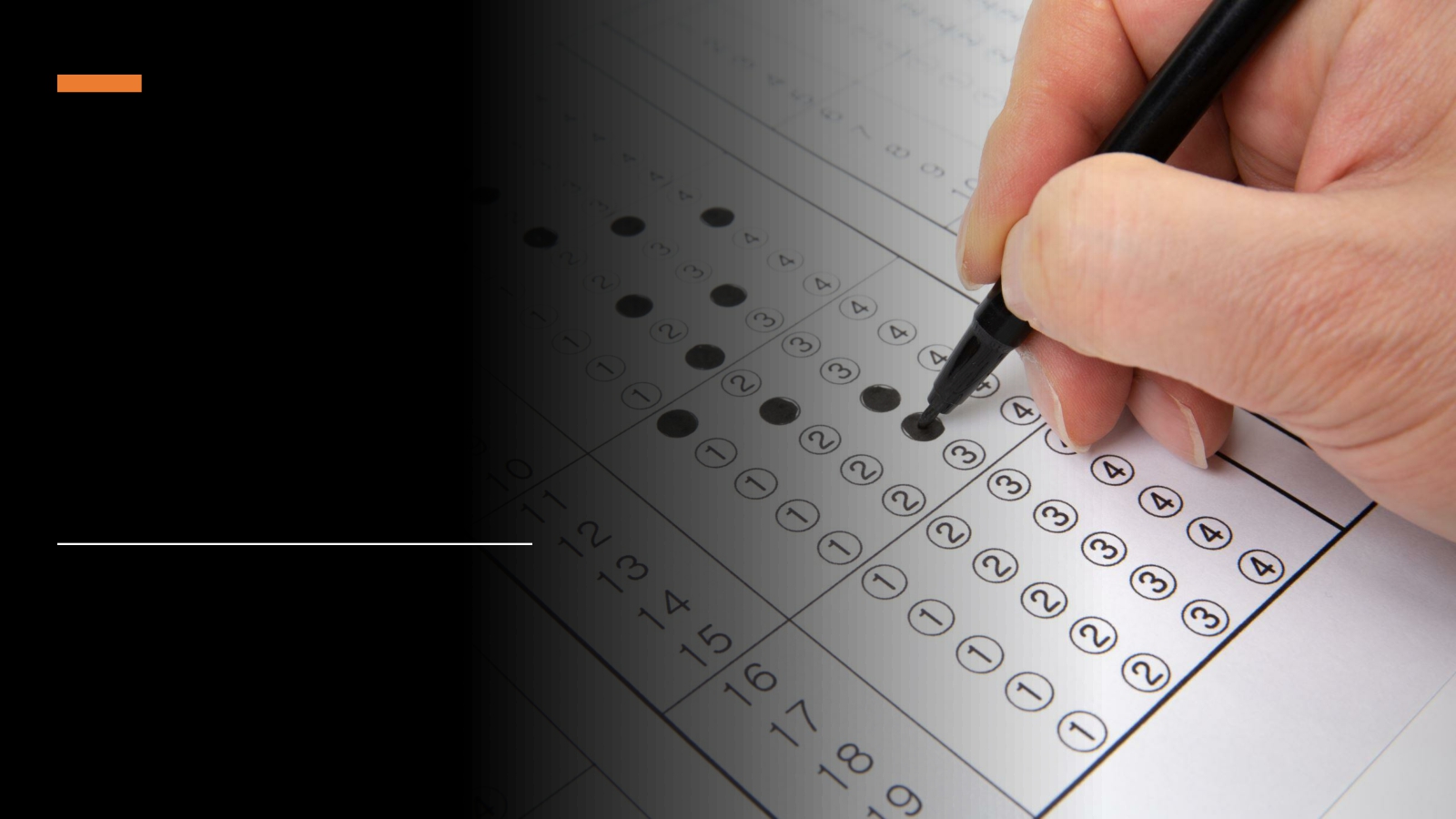 Evaluation
Judging others– Session 6 Learning outcomes
01

Understand how we sometimes judge others based on an aspect of their identity
02

Be aware of our own judgements and opinions
03

Understand where our judgements/ opinions may come from
Session 6










Introduction/
check in – 10 mins
Icebreaker – 15
mins
First Impressions –
30 mins
Why do we judge? – 15 mins
Who/ what influences our opinions? – 30
mins
First thoughts ball
throw – 10 mins
Evaluation/ check
out - 10 mins
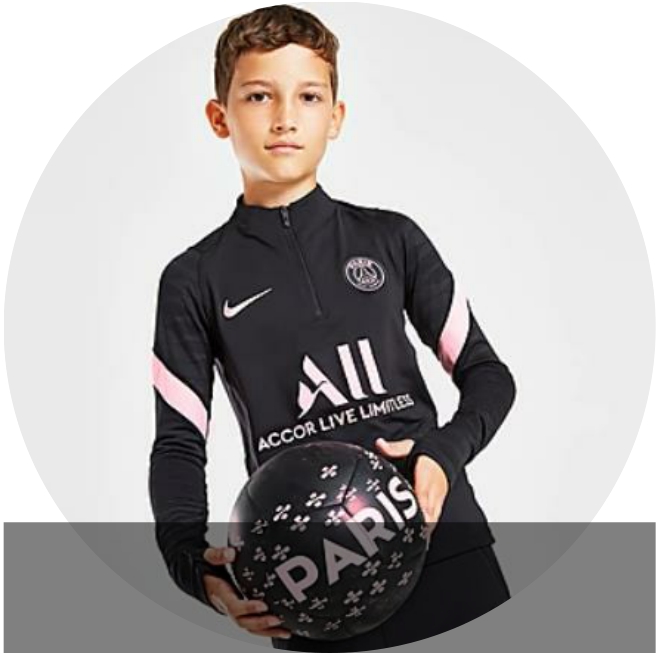 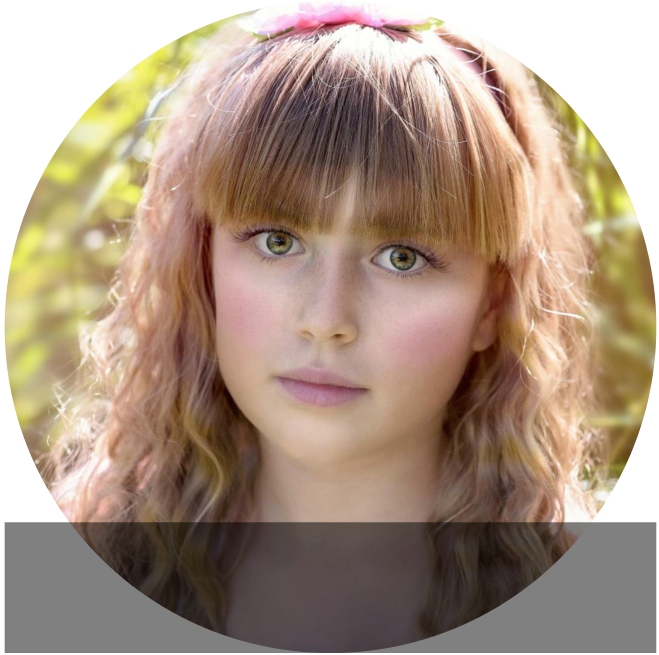 Picture 1	Picture 2
I play football	My boyfriend is called Sam	My friends say I’m strong
I am going to be a builder	My best mate is called Jamie
I love make-up	My favourite food is cupcakes	My friends say I’m kind
I am going to be a nurse when I get older	I help my dad on the farm
I can’t wait to get a car	My auntie asks me to babysit at the weekends
Dancing keeps me fit	I play Call of Duty on the XBOX
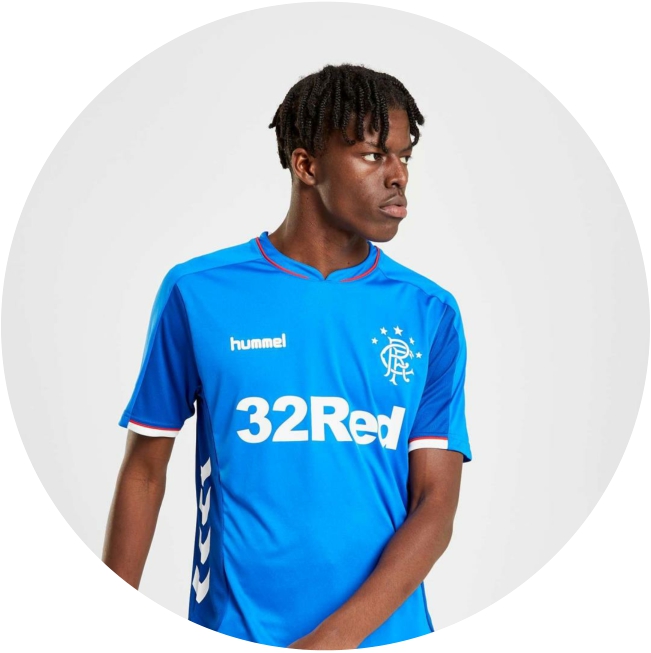 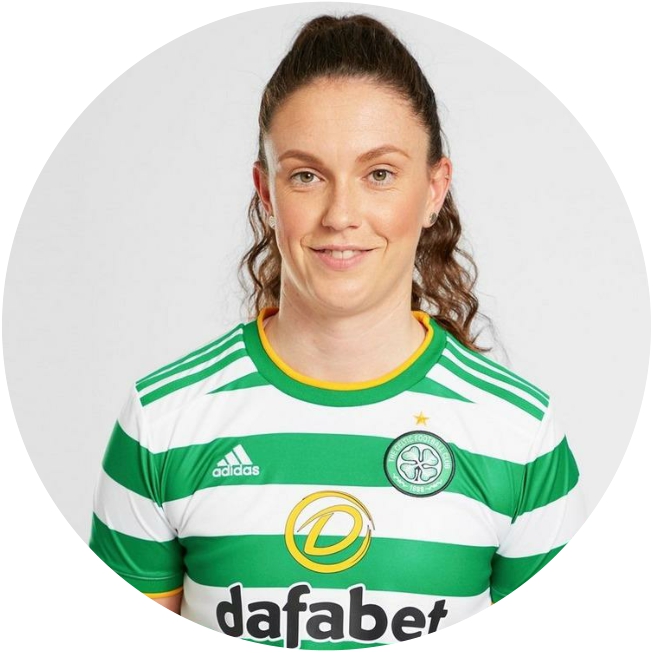 Picture 3	Picture 4
I am a Catholic	I go to Church every Sunday	I play hockey
I am a Protestant	I live on the Falls Road	I play Gaelic
I go to Bundoran on holidays	I am British	I have a granny called Mary
I go to Portrush on holidays	My granny and granda are from the Shankill
I go to a school that is named after a Saint	I am Irish
I play for Ballysillan FC	My favourite music is Irish country
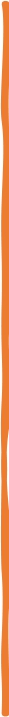 Basketball video Selective Attention Test – YouTube



In real life sometimes we only see the things we already believe or what we have already been told.


What we see depends on what we have experienced and what’s happening at that time.


We can be quick to judge someone based on what they look like, where they live etc.


There are different ways of seeing things (more than one truth).



Activity: First thoughts/ impressions activity – Ball throw
Where do our attitudes/ opinions come from?


Attitude refers to a set of emotions, beliefs, and behaviours toward a particular object, person, thing, or event.

Attitudes are often the result of experience or upbringing, and they can have a powerful influence over behaviour.

Attitudes can change over time.
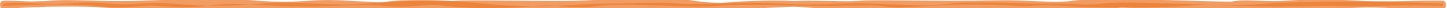 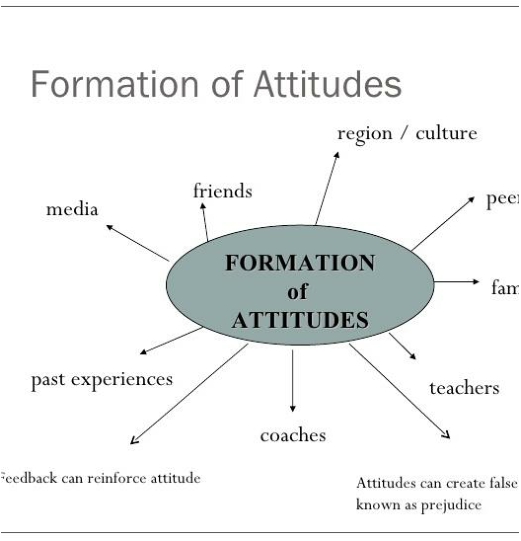 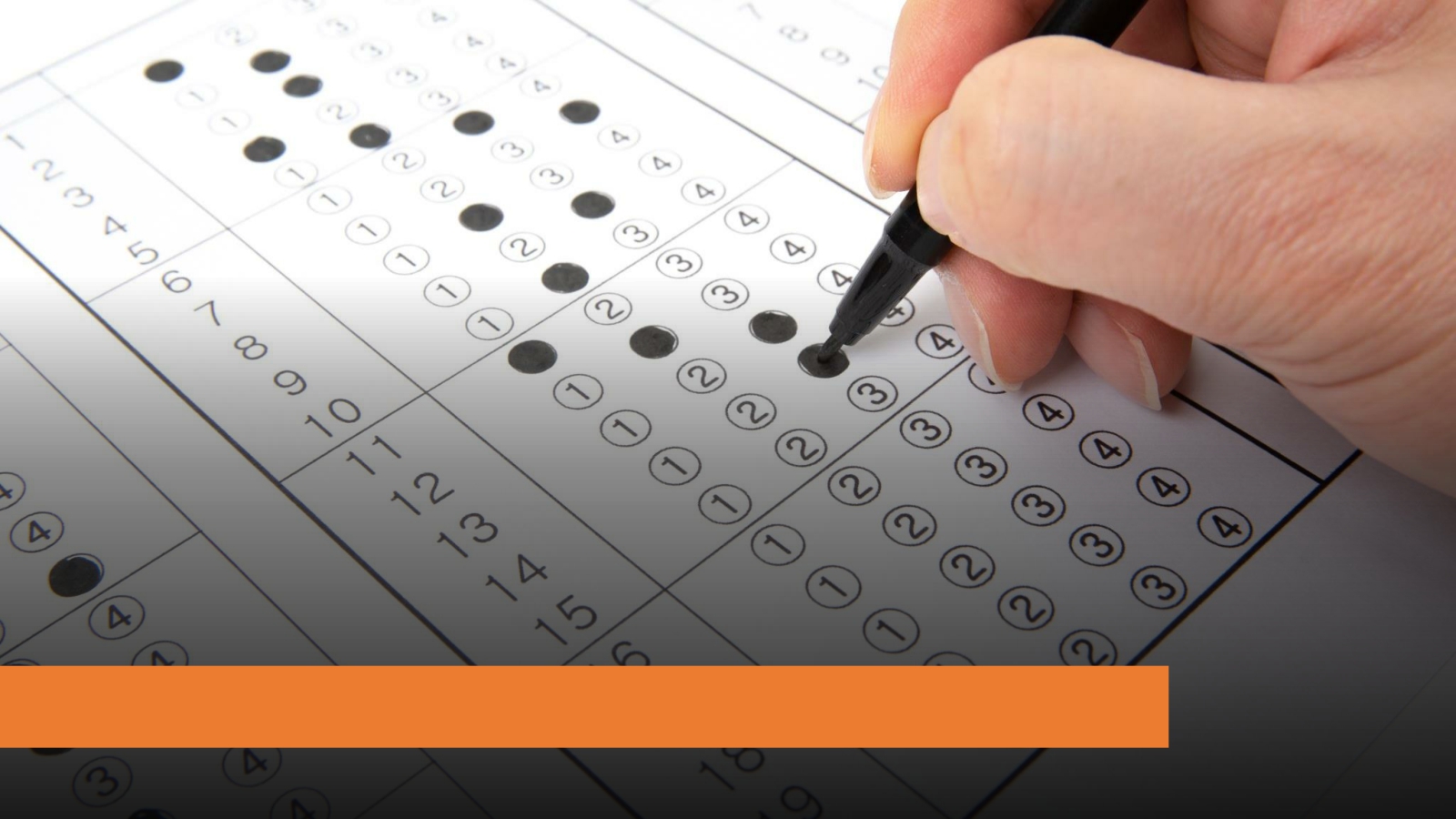 Evaluation
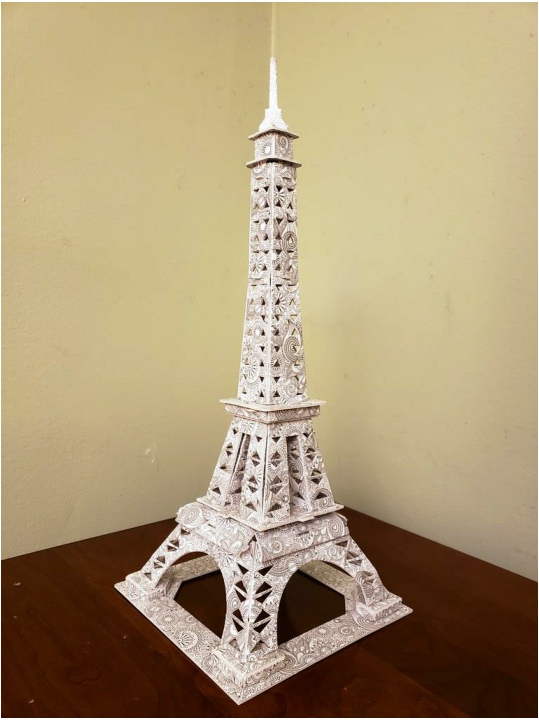 Session 7





Tower challenge
‘Us and them’ – Session 7 Learning outcomes
01

Understand why we should not judge others
02

Understand how it feels to be judged
03

Understand how we can get to know other people better
Session 7









Introduction/
Recap – 10
mins
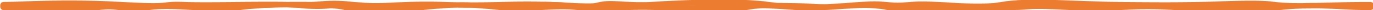 Babysitter
activity – 30
mins
Discrimination
– 15 mins
Tower Activity – 30 mins
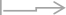 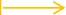 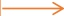 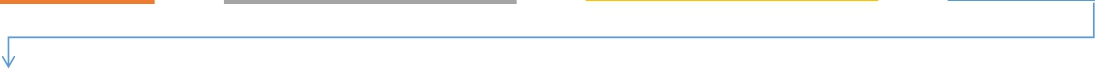 Individual
reflection- 20
mins
Evaluation/
check-out - 10
mins
‘Us and them’
NI – 20 mins
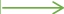 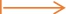 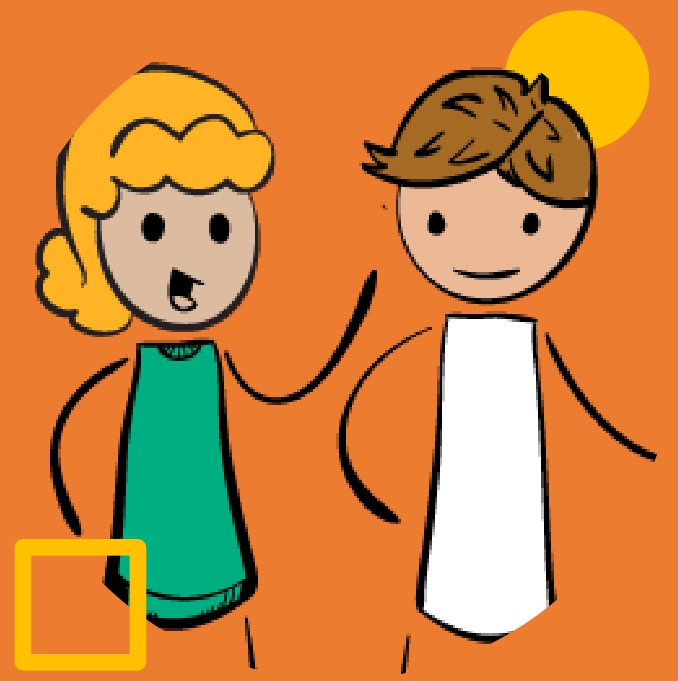 Pick a babysitter
– Activity
You are on the hunt for a new babysitter. Spend 15 minutes with your teammates to chat and decide who you would like to pick and why.
Everyone in the group must agree!
This Photo by Unknown Author is licensed under CC BY
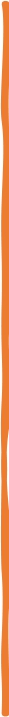 Excluding someone (leaving them out)






Treating someone unfairly or unkindly










Separating different groups of people
Making assumptions can sometimes lead to
DISCRIMINATION
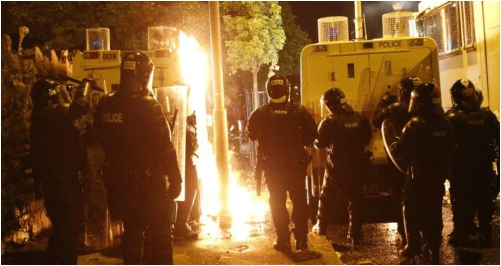 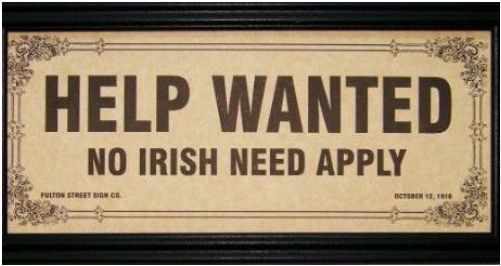 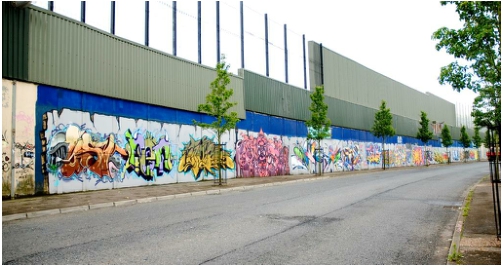 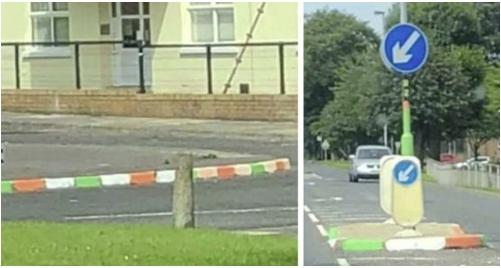 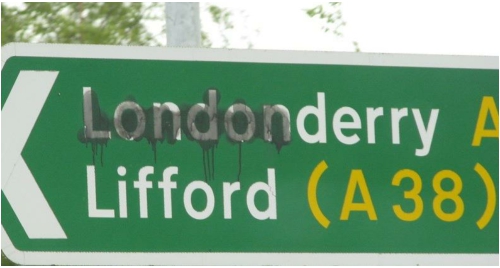 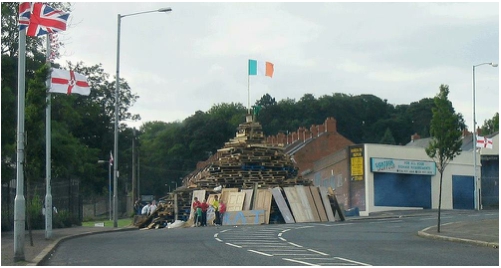 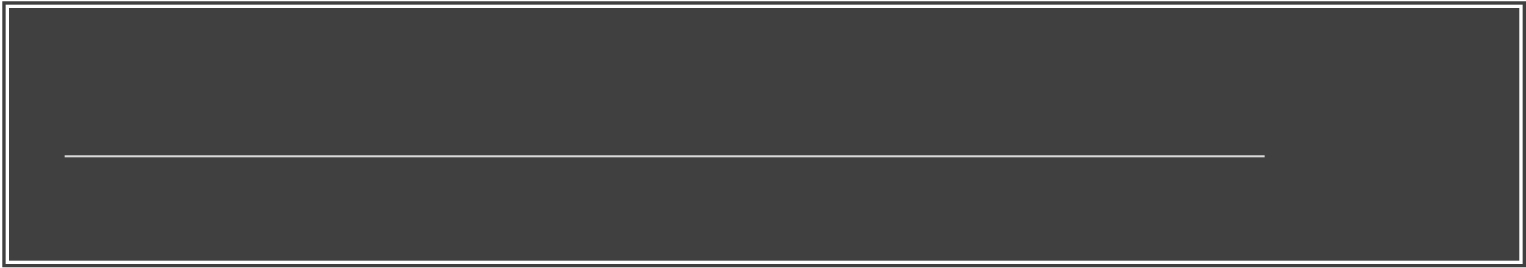 How this looks like in NI… ‘Us and them’
Think of a time you have been excluded, separated, or treated badly, because of who you are -
• How did it make you feel?

• How did you react?

• Did you want to change that part of your
identity?
• Has there ever been a time when you felt discriminated against because of your religion?
Reflection
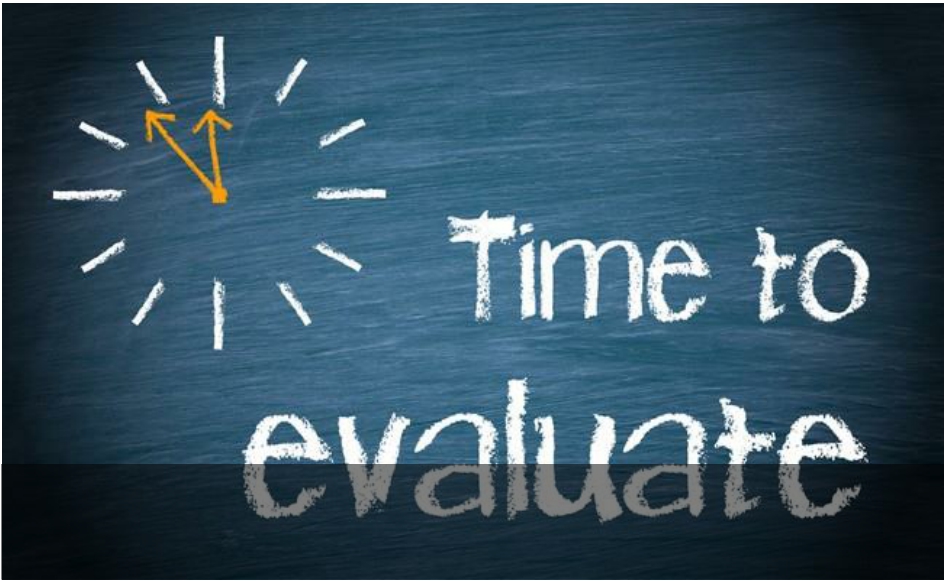 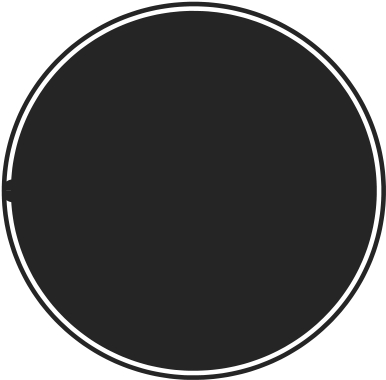 How was
today’s
session?
This Photo by Unknown Author is licensed under CC BY-SA
Respect – Session 8 Learning outcomes
01

Understand what we mean by respect
02

Demonstrate how we can show respect
03

Understand the importance of respect
Session 8











Introduction/
Recap – 10 mins
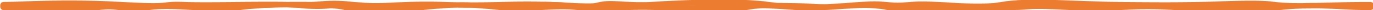 How I can show
respect activity–
30 mins
Icebreaker – 15
mins
What is respect – 15 mins
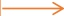 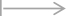 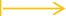 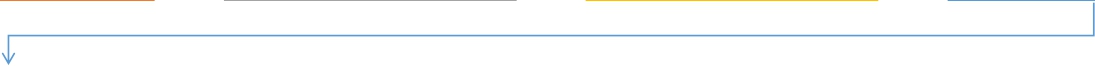 Overcoming
disrespect - 30
mins
Positive
affirmations – 30
mins
Evaluation/
check-out - 10
mins
Respect pledge –
20 mins
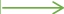 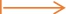 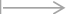 What is Respect?

Brainstorm
Respect is...





Treating others how we would like to be treated.
• Treating someone kindly
• Valuing how another person is feeling
• Valuing the qualities of something or
someone


We can respect:
• Places
• Things
• People
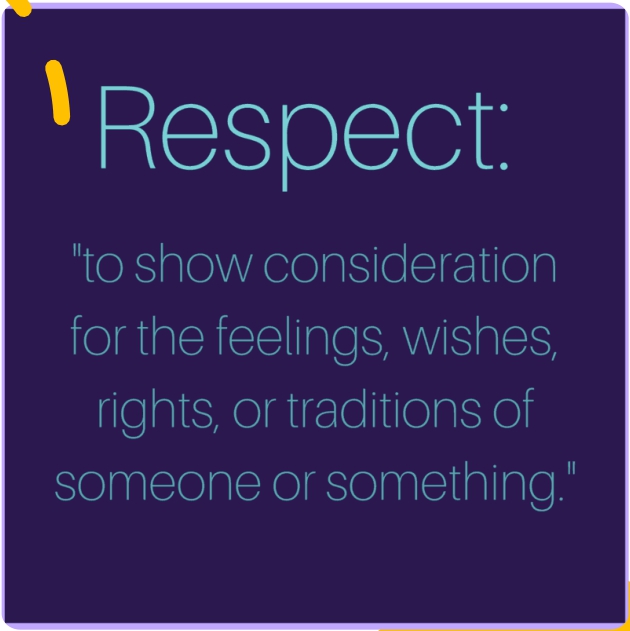 How do I show respect?
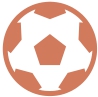 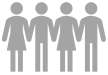 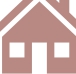 In the youth
club
In the
community
In school
At home
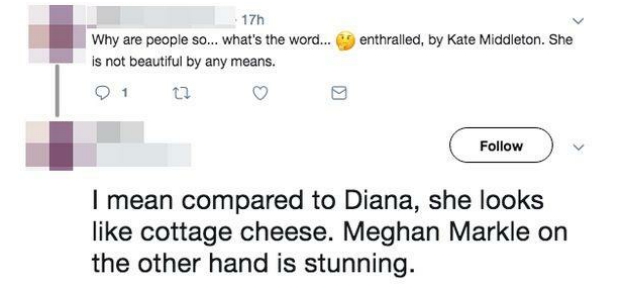 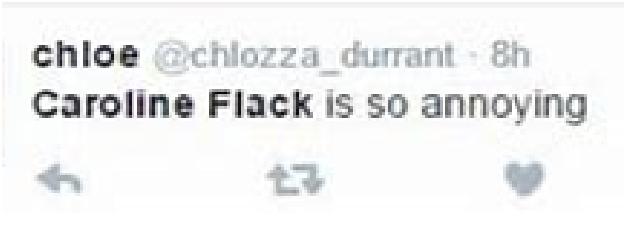 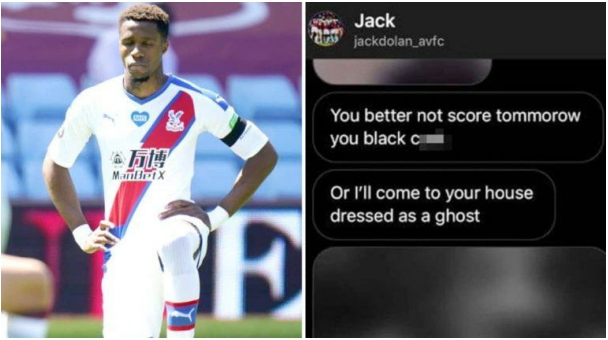 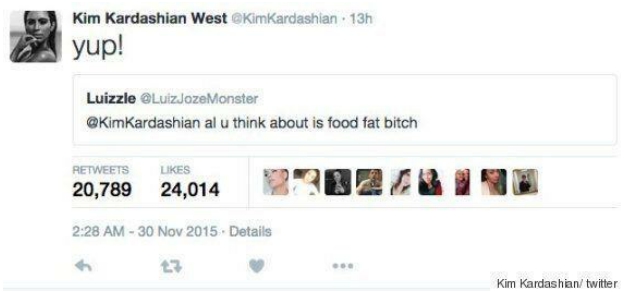 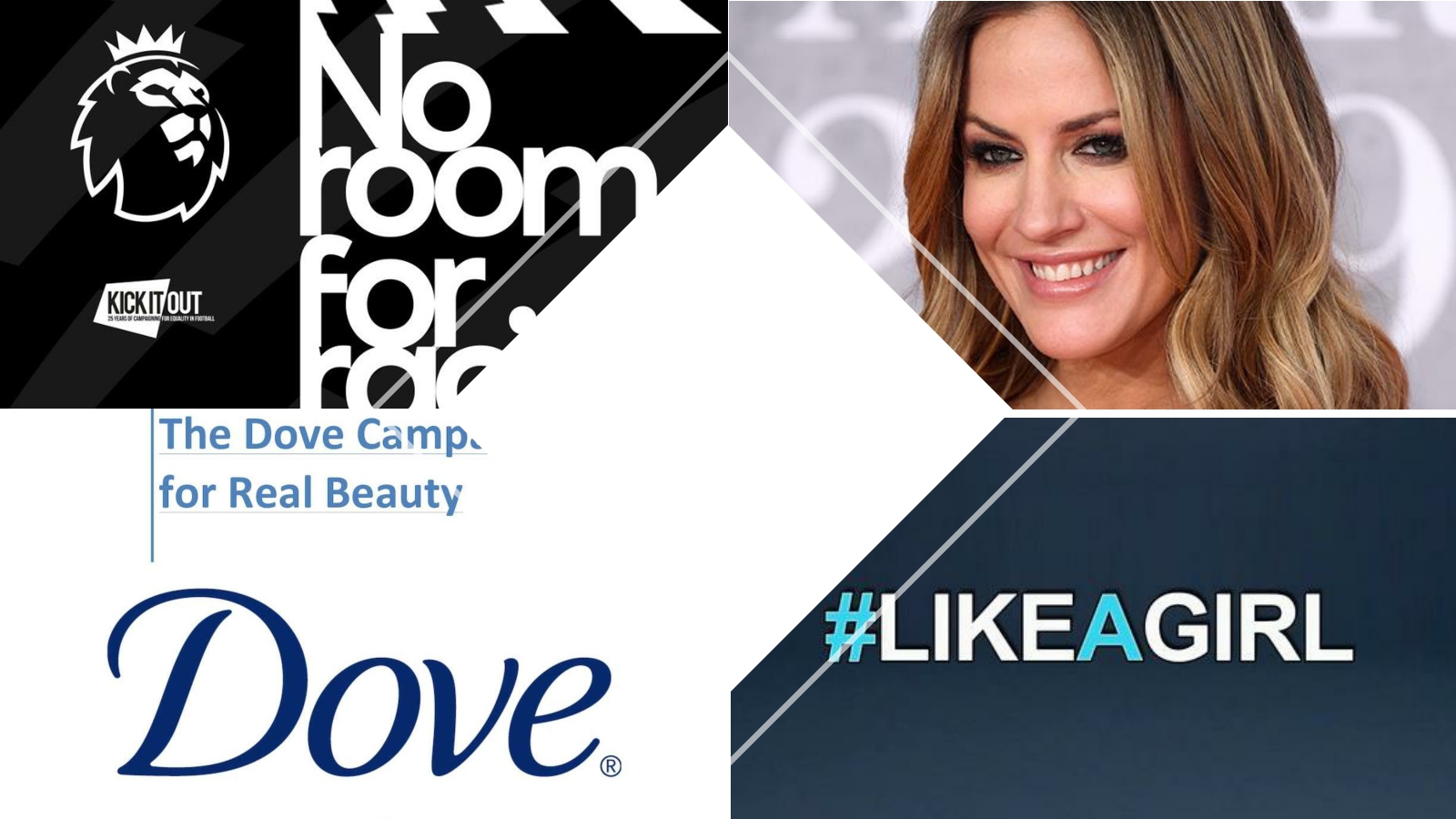 In a world where you can be
anything
#bekind
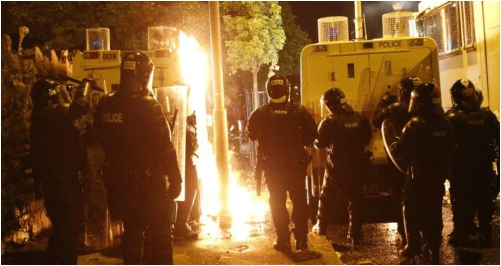 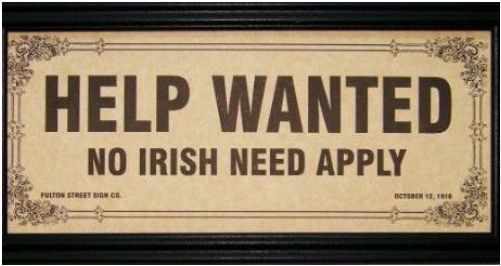 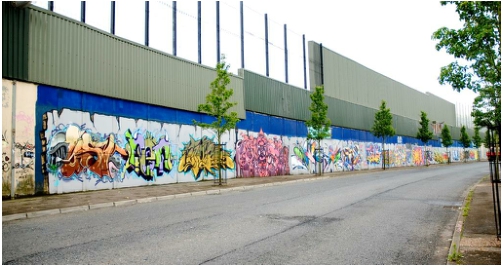 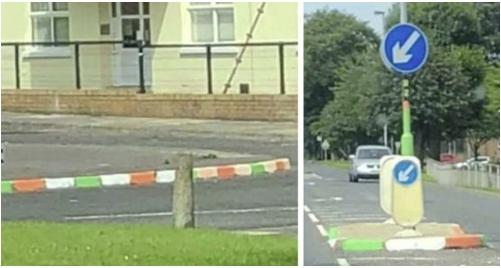 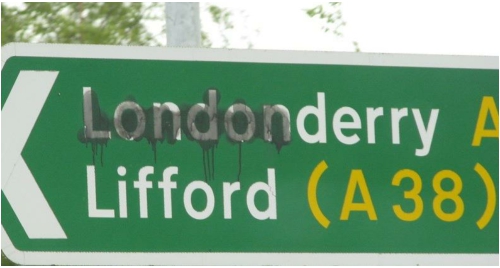 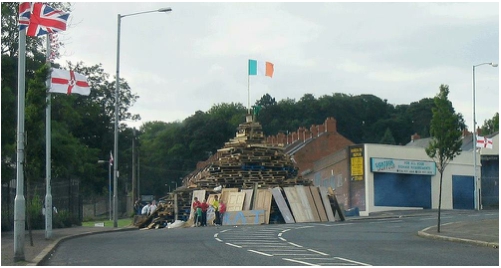 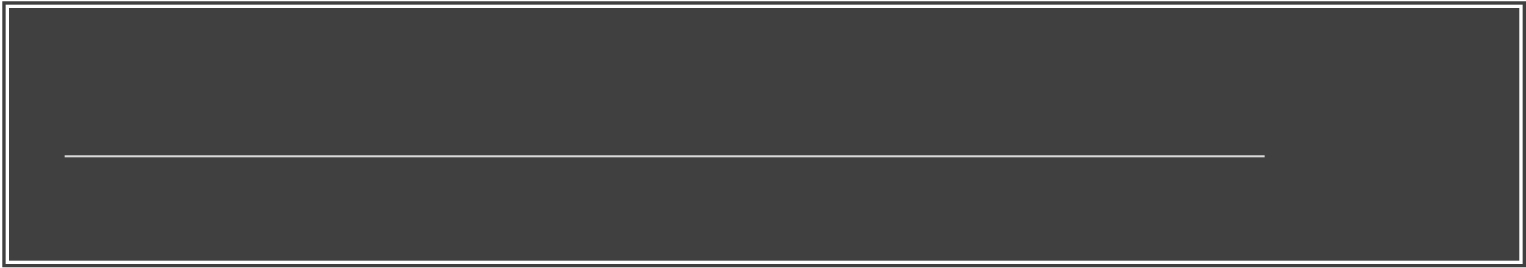 Think back to NI…
Do these images show respect?
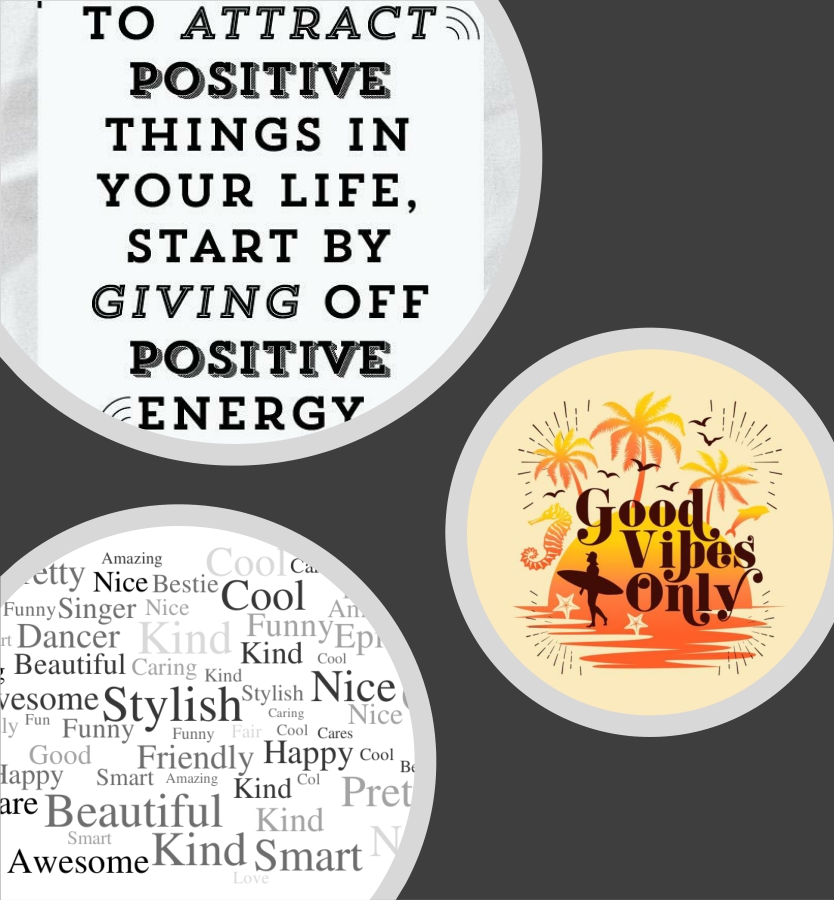 Positive affirmations






•  Draw around your hand

•  Write your name on your palm

•  Pass your handprint to the person on your
left
•  As you receive each person’s handprint write one positive comment/ word about that person
•  When you get your handprint back – SMILE!!

•  These are all the positive things that make
you – YOU!
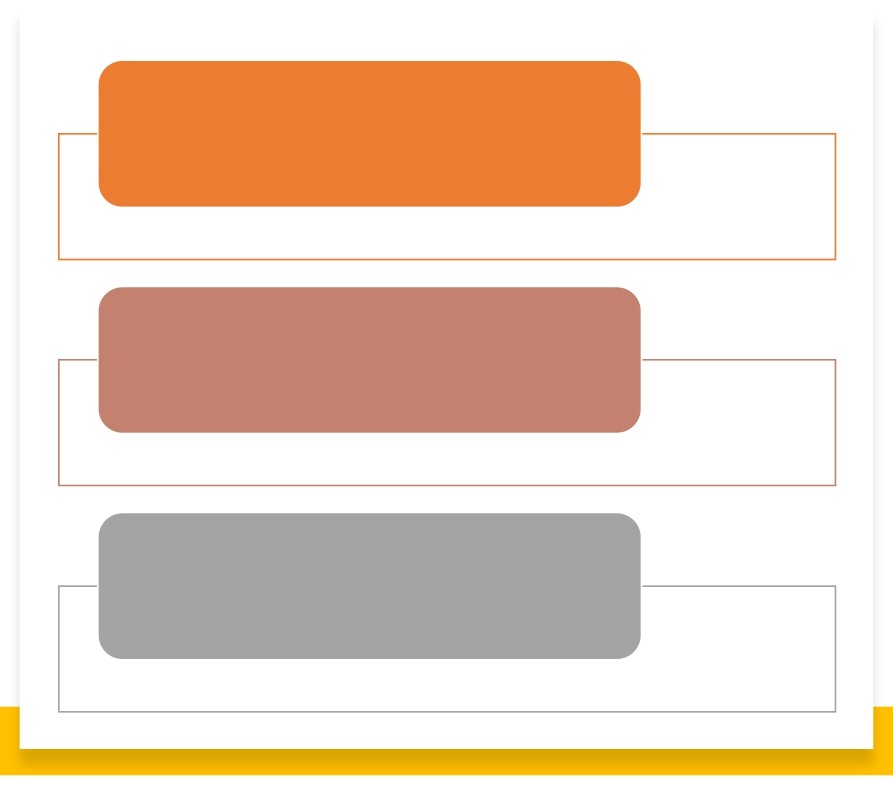 I promise to be…




I promise to do… I promise to say...
My pledge for this week ☺
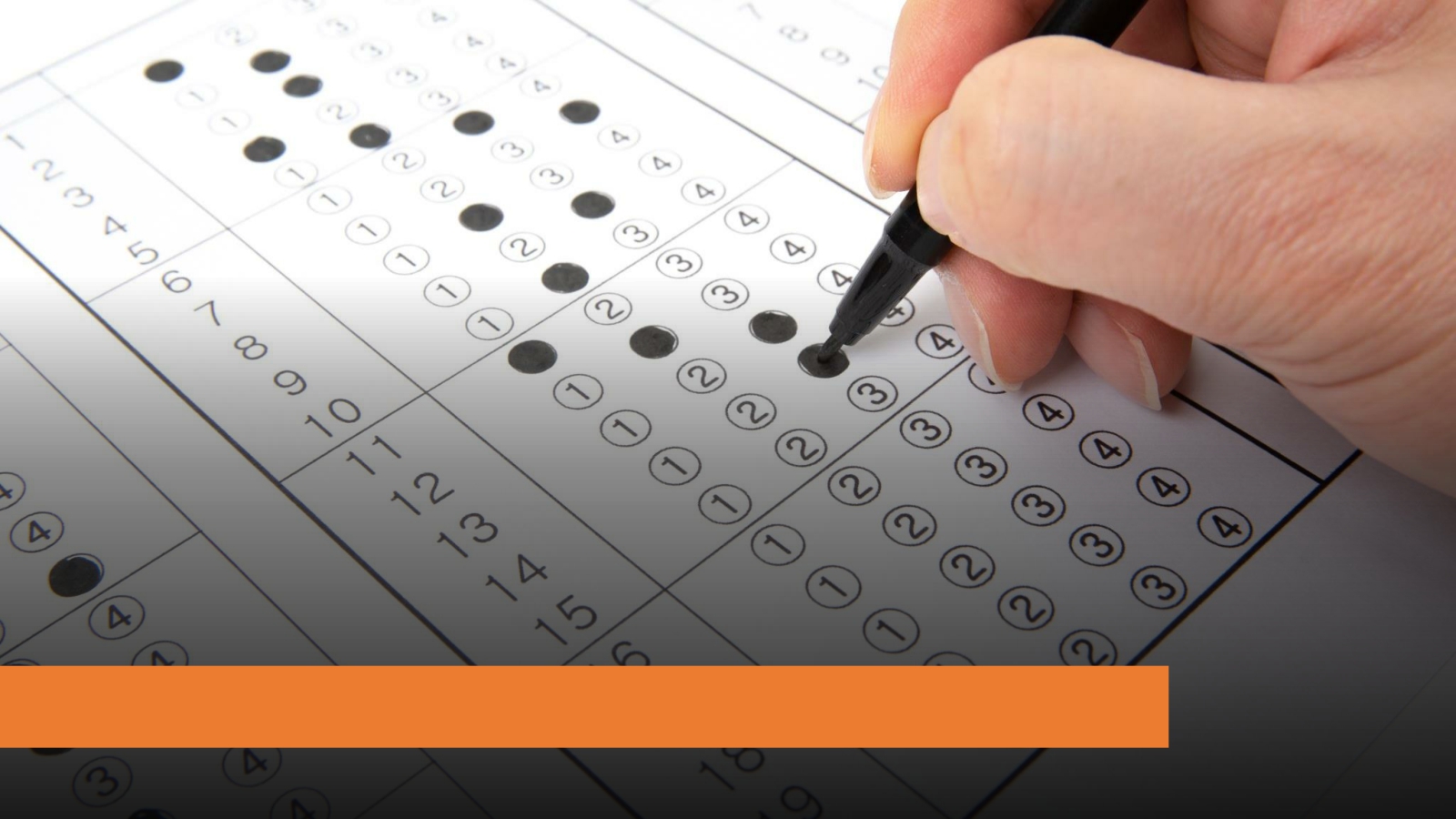 Evaluation
Respect and peace in NI – Session 9 Learning outcomes
01

Be aware of respect and peace in NI
02

Gain greater awareness of others
03

Understand the need for collaboration and compromise to move towards peace in NI
Session 9








Introduction/
Recap/ Pledge
follow up – 20 mins
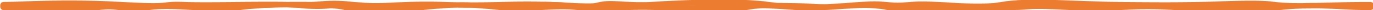 Icebreaker – 15
mins
NI to the outsider –
15 mins
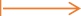 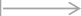 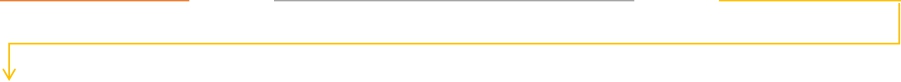 Respect and peace
in NI– 30 mins
Team Crest- 30
mins
Evaluation and check-out - 10 mins
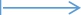 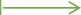 Group discussion how other people see people of N.Ireland?
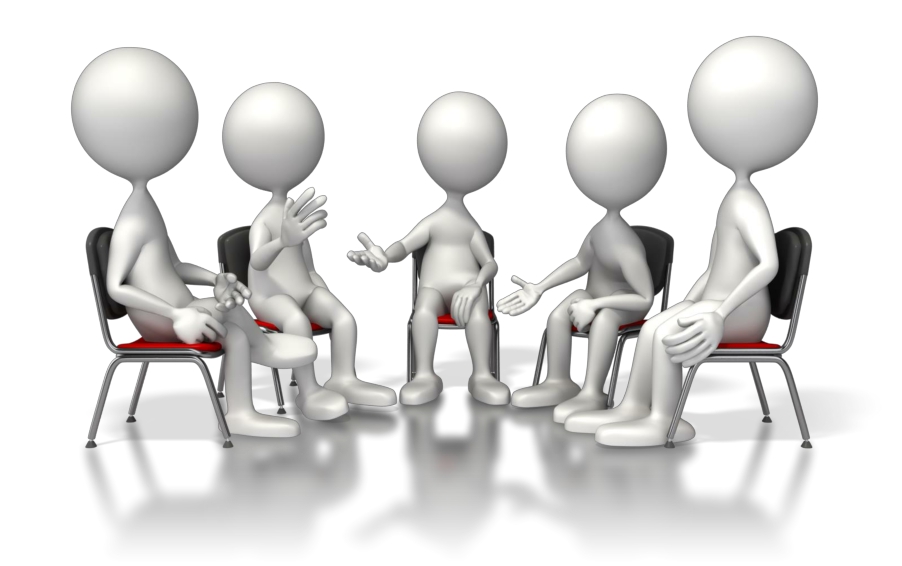 Increased respect helps to eliminate conflict and bring us closer to peace.
Where else do you see demonstrations of respect and peace in your community?
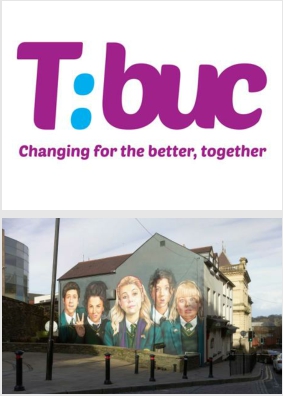 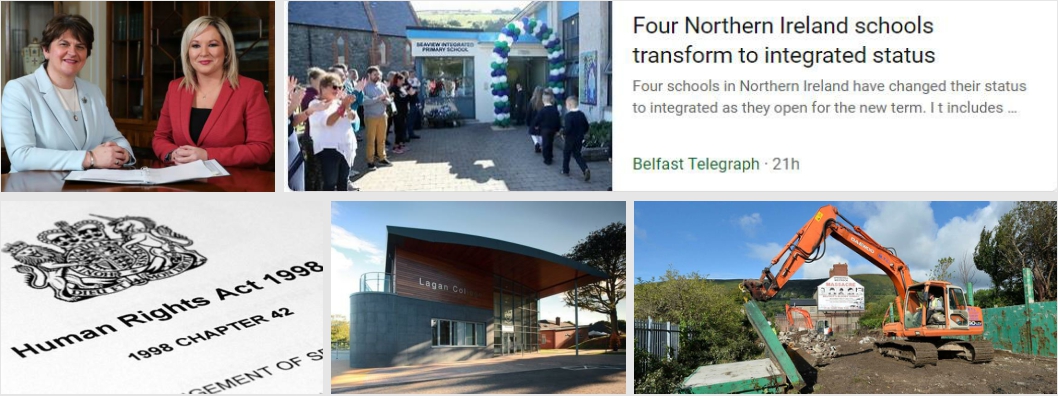 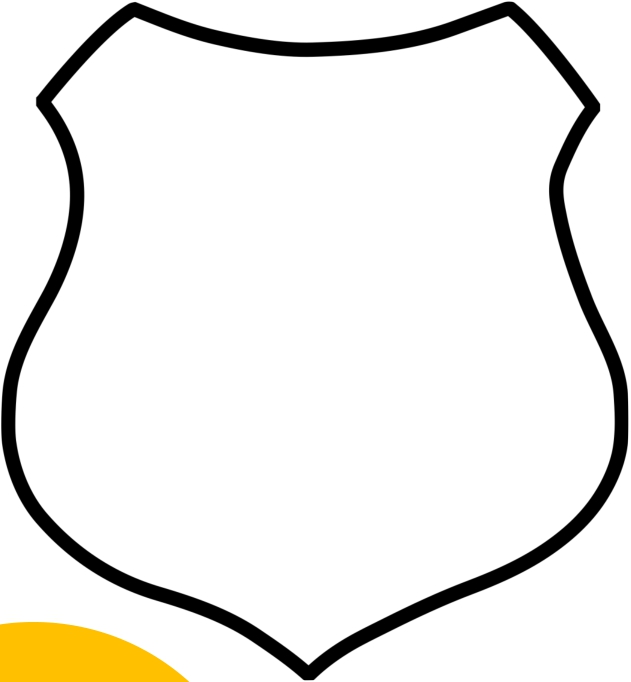 Team Crest



Design a team crest that represents the identities of all participants in the group.
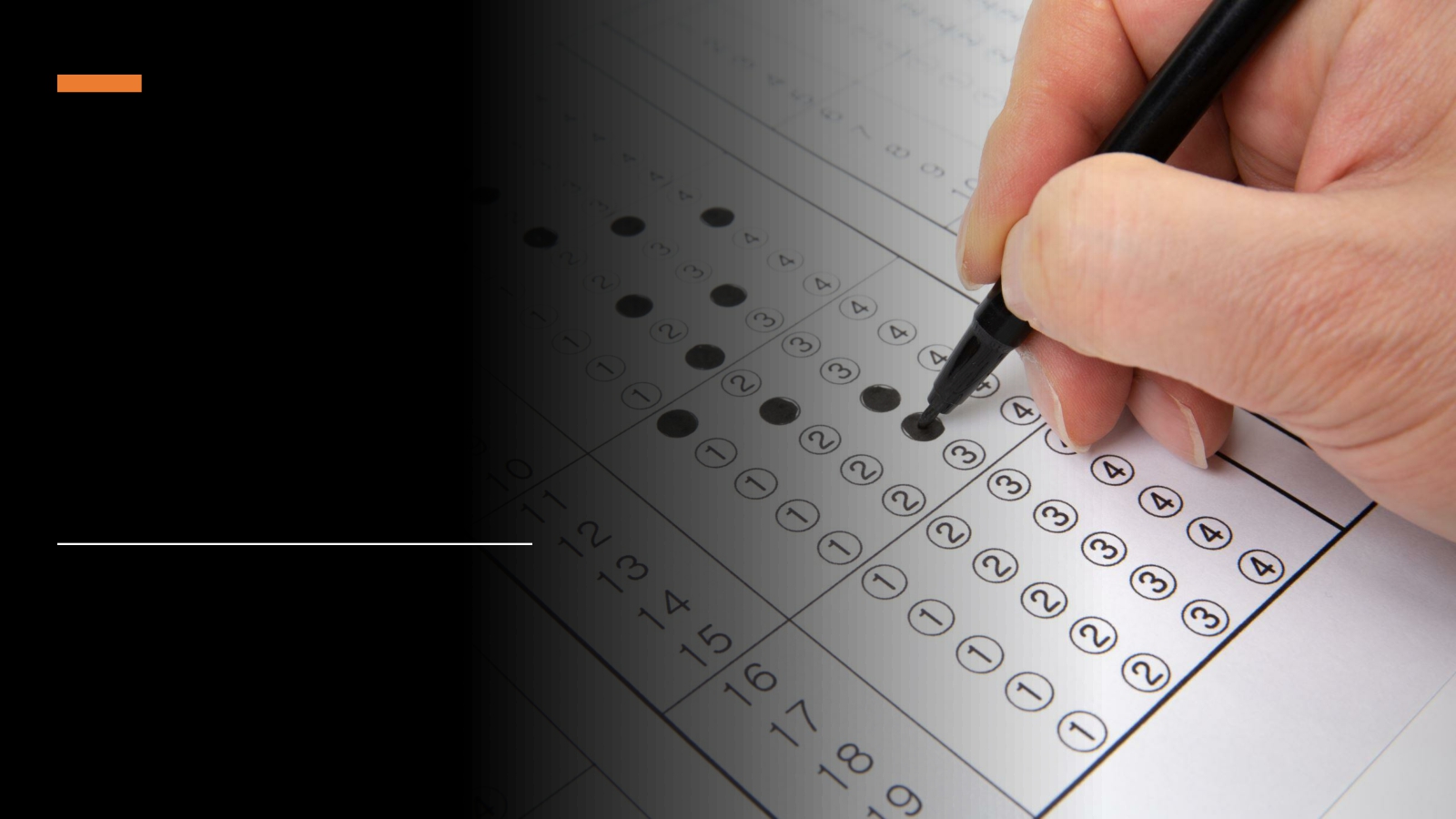 Evaluation
Achieving peace in NI – Session 10 Learning outcomes
01

Understand our role to play in peace building
02

Illustrate our ideas on how we can contribute to peace building
03

Articulate a vision for NI
Session 10








Introduction/
Recap/ Pledge
follow up – 15 mins
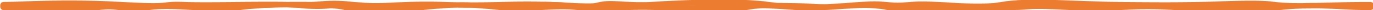 Role to play in peace building - 40
mins
Icebreaker – 15
mins
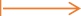 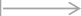 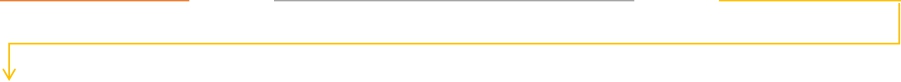 Our vision for NI-
50 mins
Overall evaluation -
30 mins
Revisiting the baselines - 20 mins
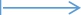 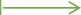 • Our power as individuals

• Our power as a group

• Our power as a community/ society
Our Role
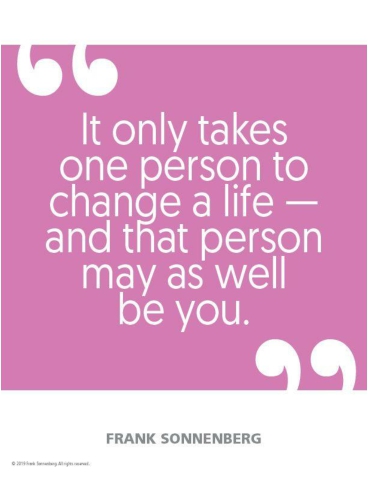 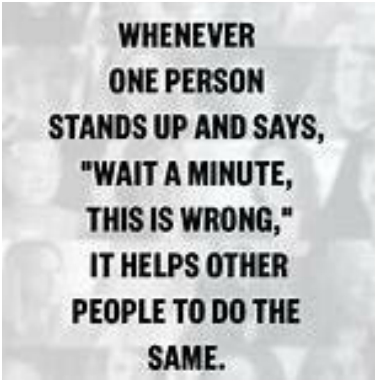 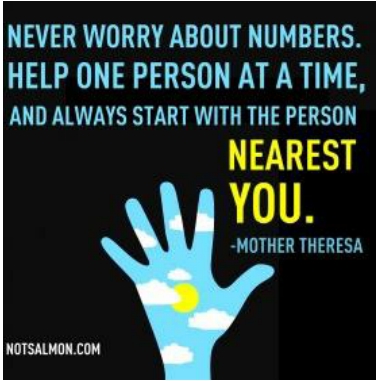 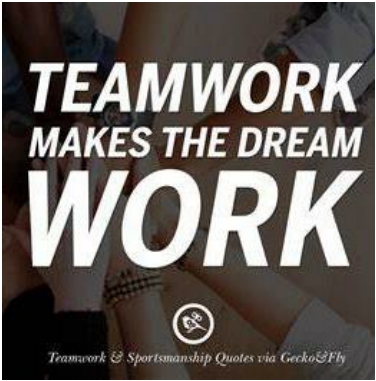 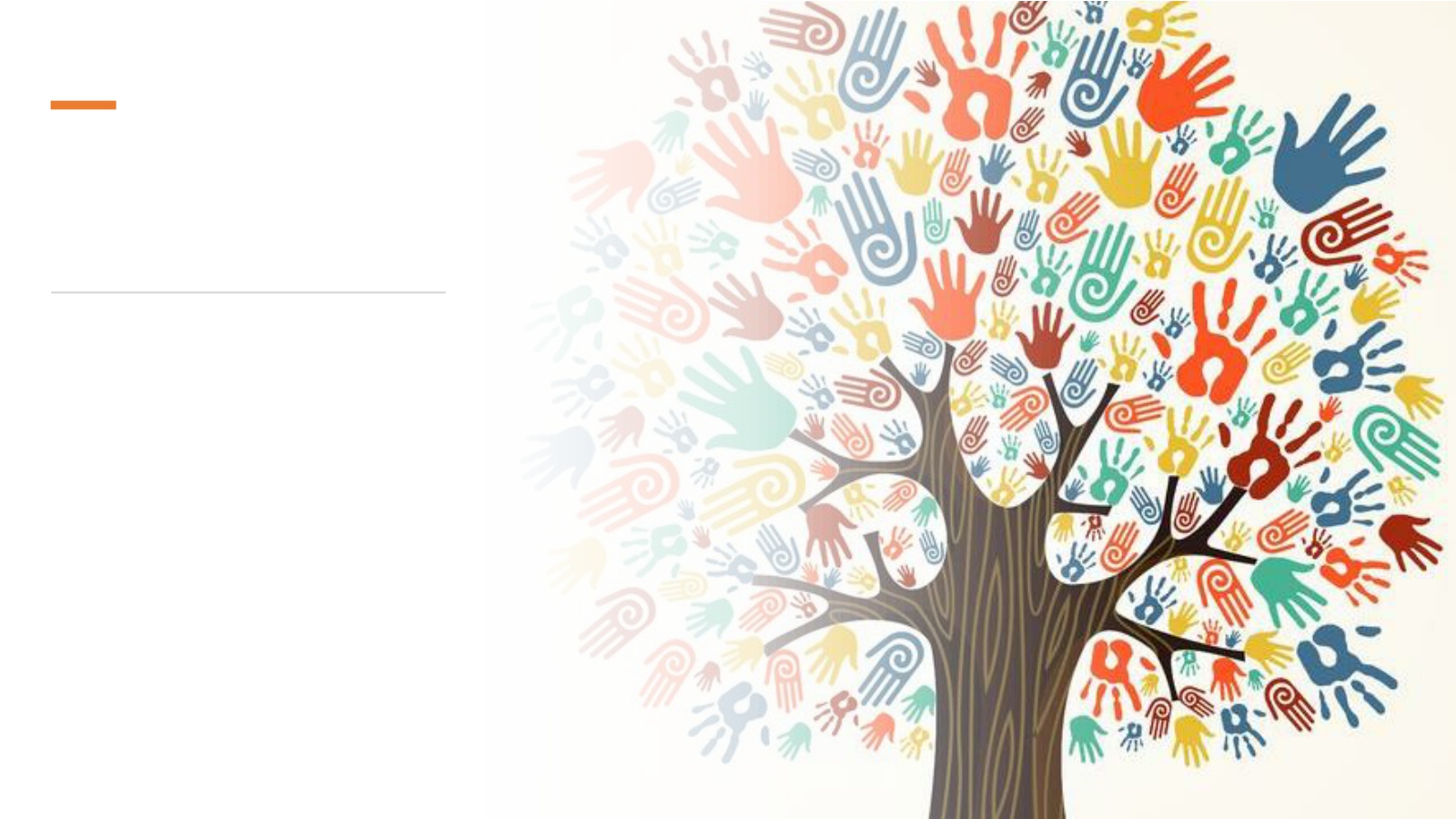 How can we make NI a more peaceful place to live?



•  You



•  Your group



•  Your community



•  Make it happen!
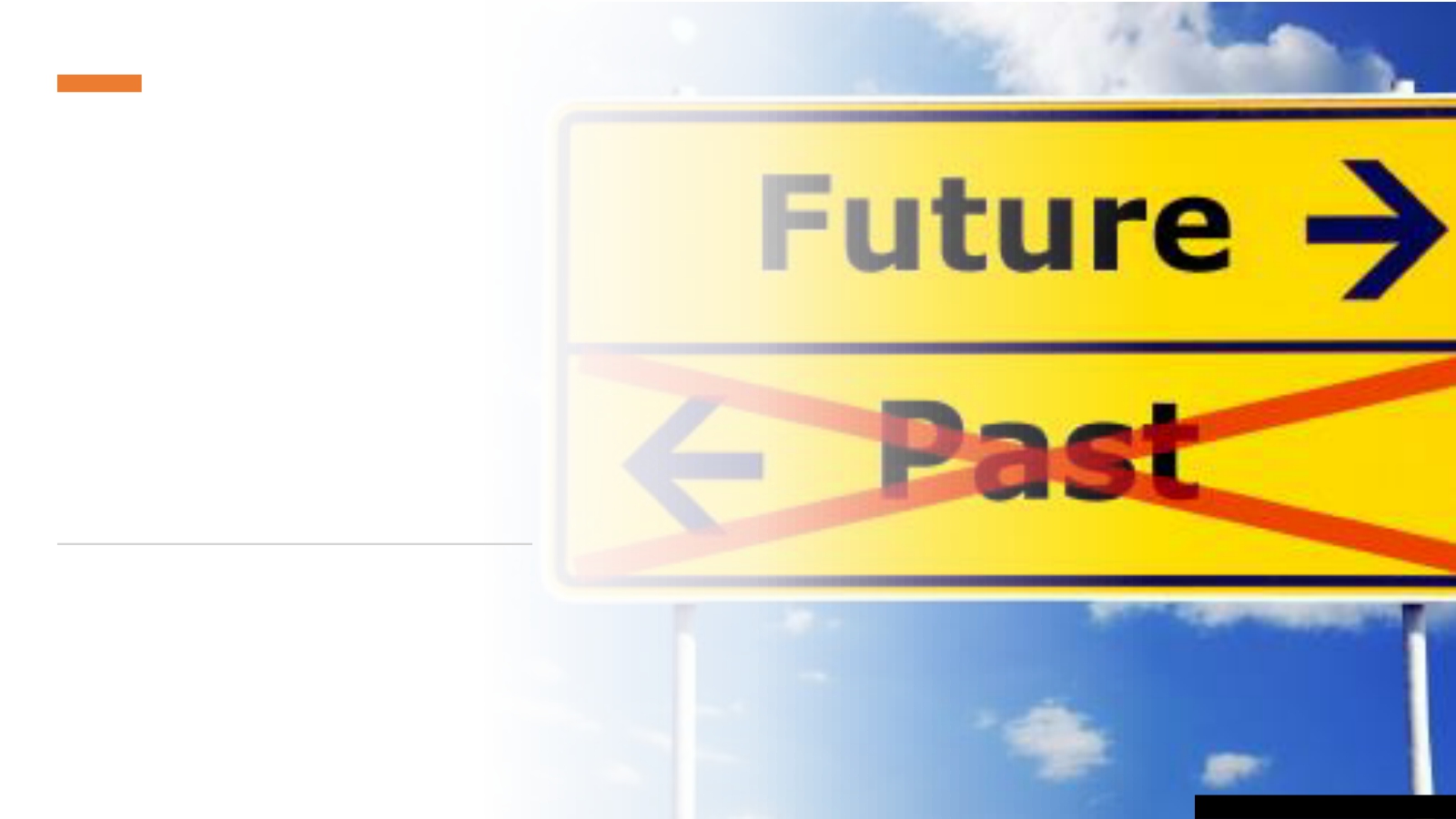 Northern Ireland in the Year 3000




What does NI look like?
Is it different from today?
Is there still a need to deliver good
relations?
Is there still segregation and hatred amongst both sides of the community?
What has changed? Why has it changed?
This Photo by Unknown Author is licensed under CC BY
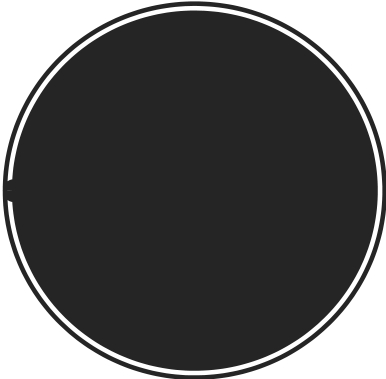 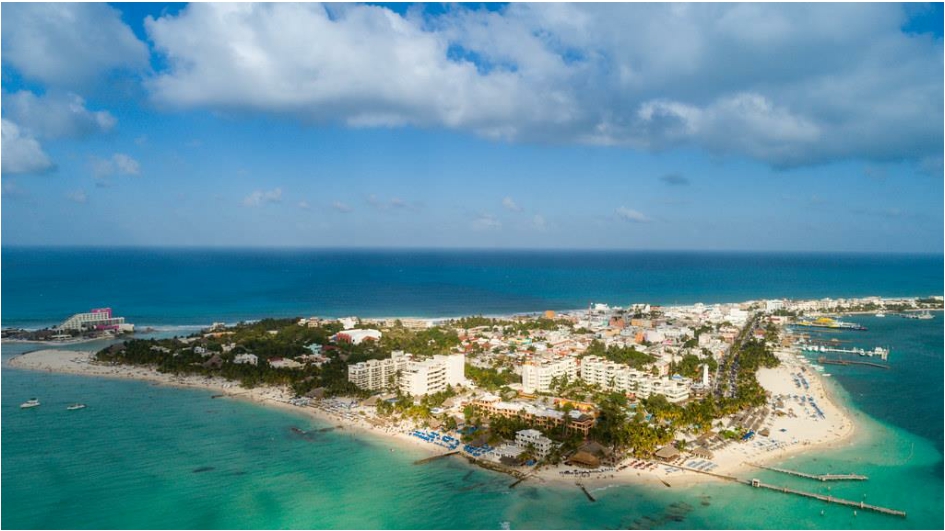 Ideal Island











Think of all the things you would choose to have on your ideal island and think of all the things you wouldn’t want. Discard these into the surrounding seas!
Once your ideal island is completed, you will present it to the rest of the group!
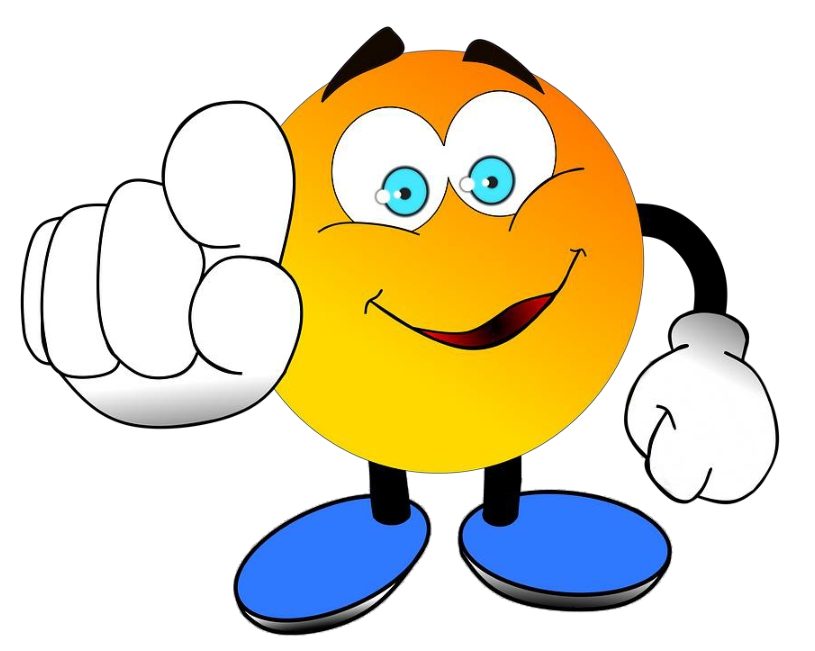 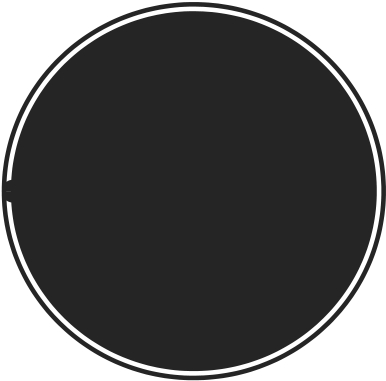 Who’s going
to make the
Ideal Island
happen?
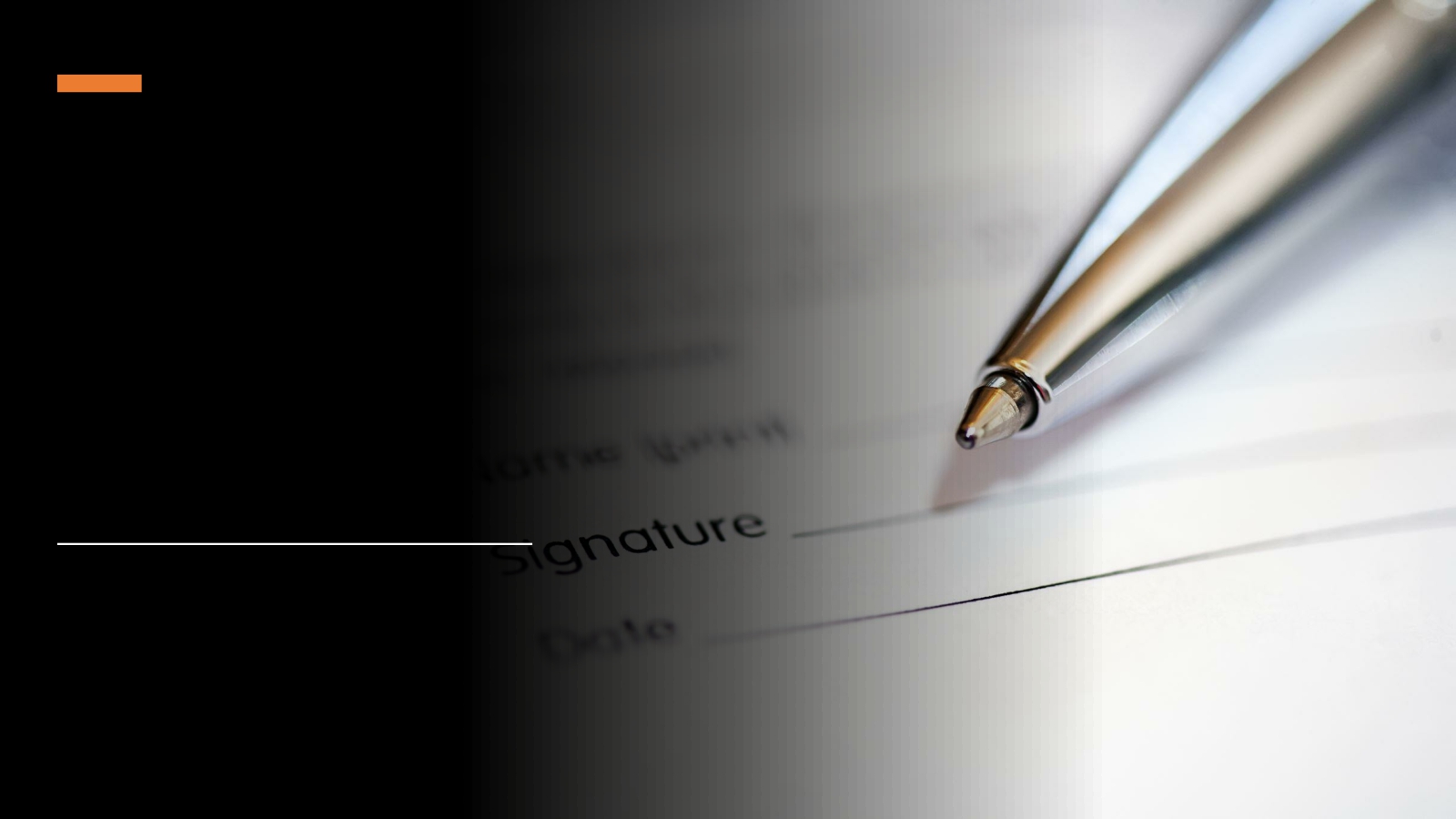 End of programme evaluation